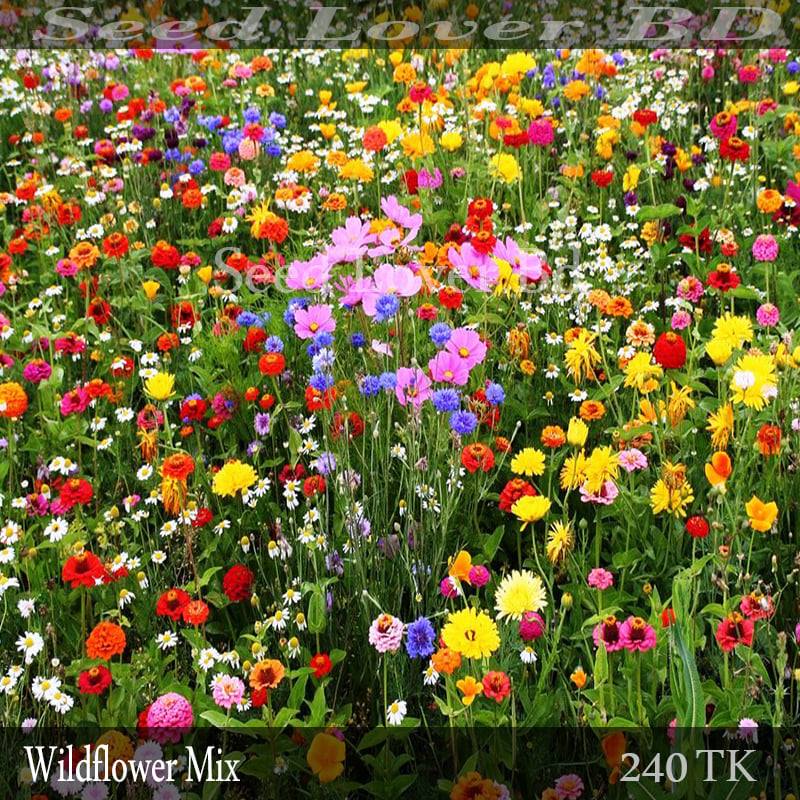 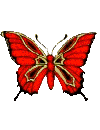 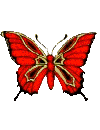 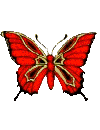 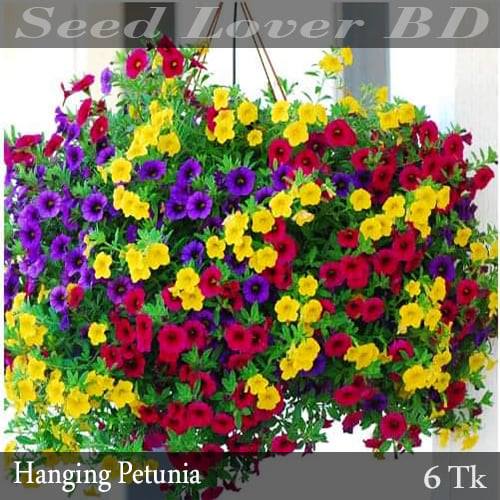 অষ্টম  শ্রেণির বাংলা কবিতার ক্লাসে তোমাদের স্বাগত জানাচ্ছি
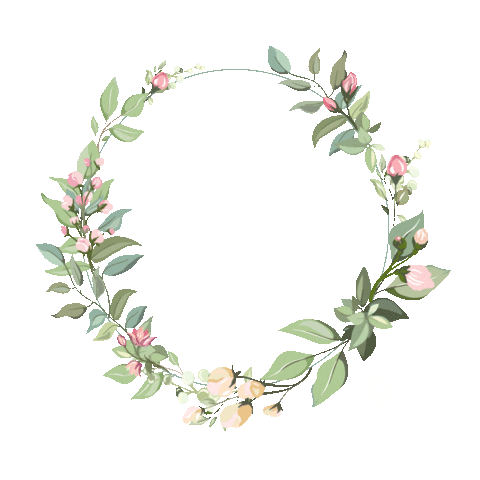 পরিচিতি
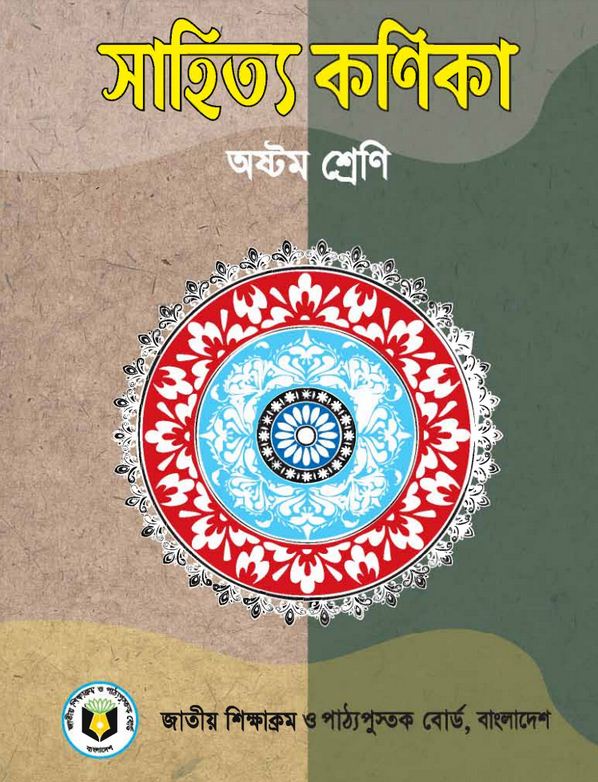 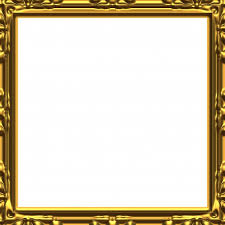 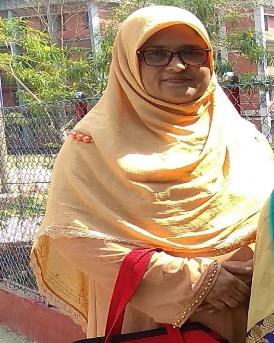 শ্রেণি – ৮ম   
বিষয়- বাংলা ১ম  
পাঠ – পদ্য   
আজকের পাঠ- পাছে লোকে কিছু বলে
জাহানারা বেগম (সহঃ শিক্ষক)
 কালাউক উচ্চ বিদ্যালয় 
লাখাই, হবিগঞ্জ । 
মোবাইল- ০১৯১৭৬৪১০০০
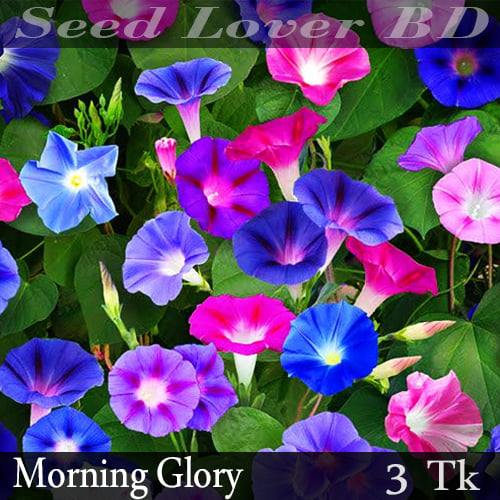 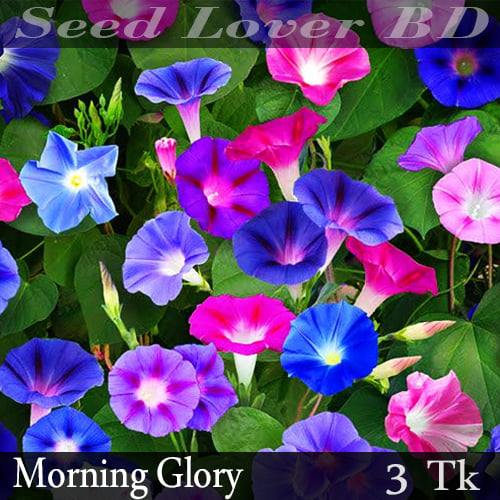 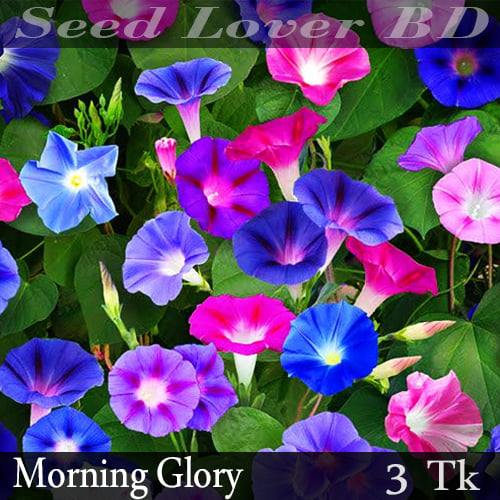 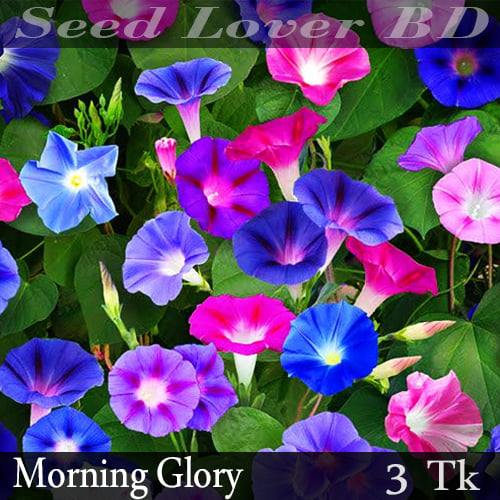 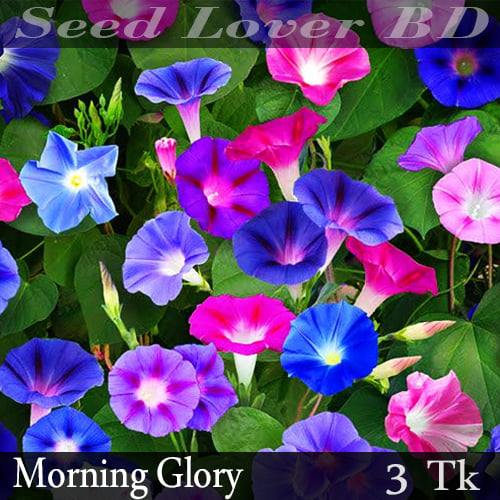 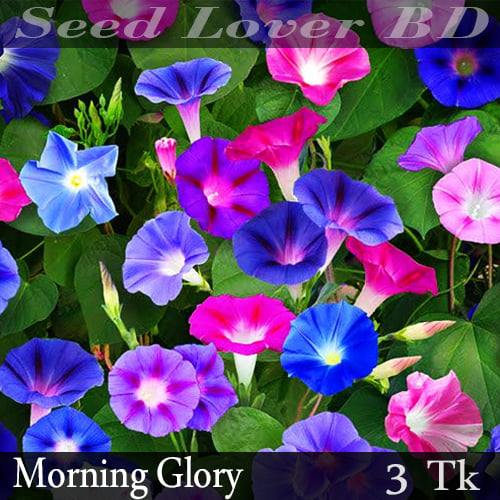 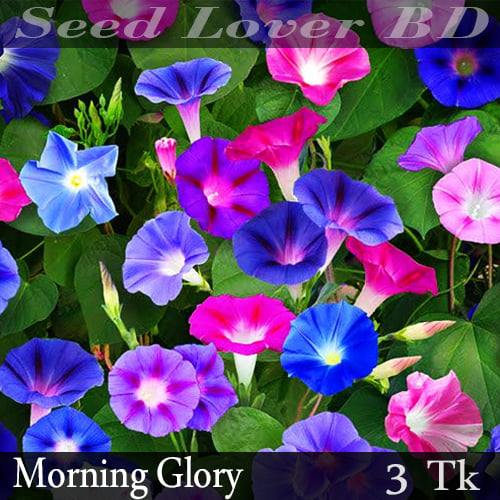 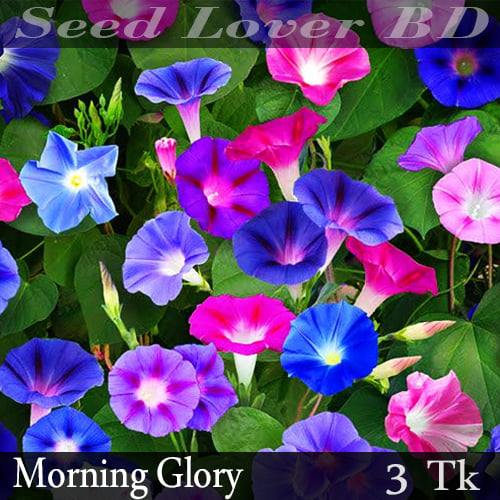 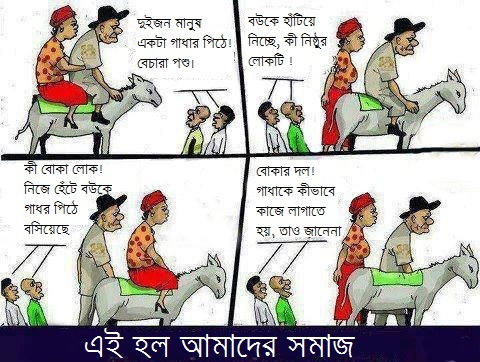 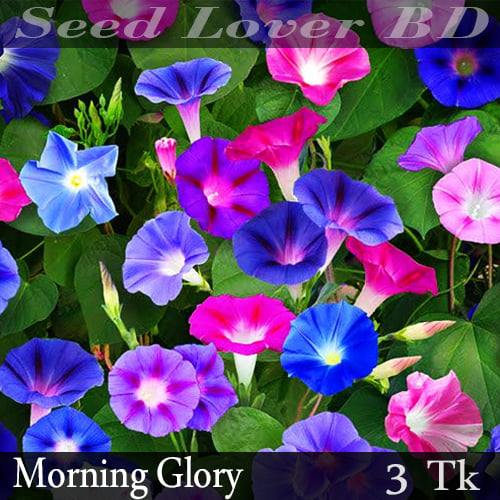 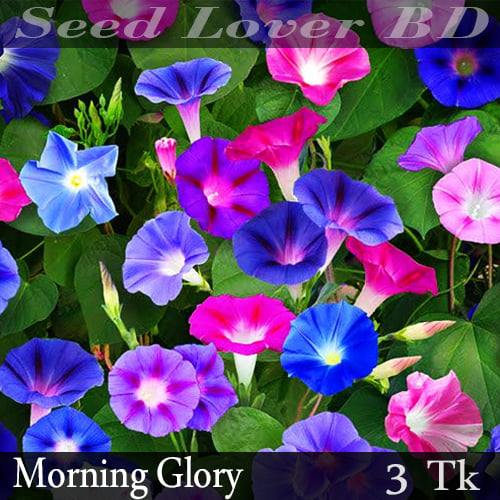 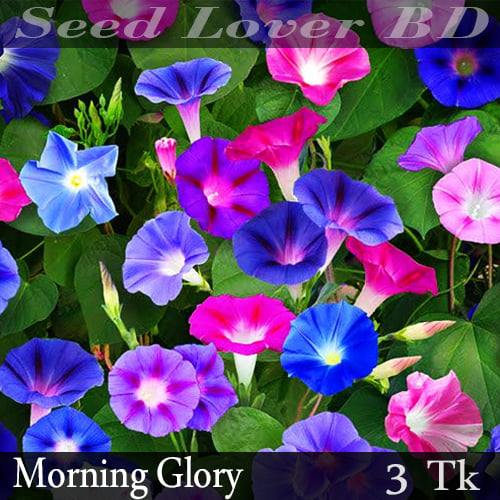 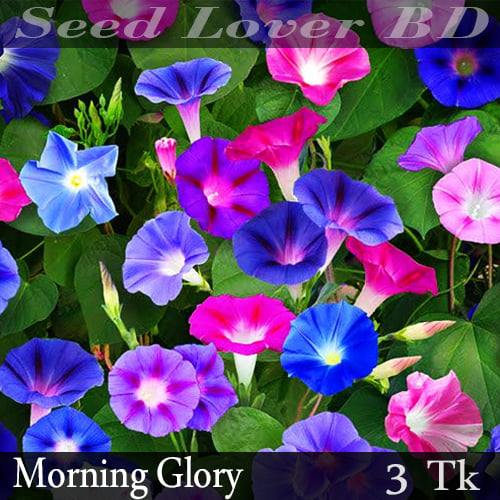 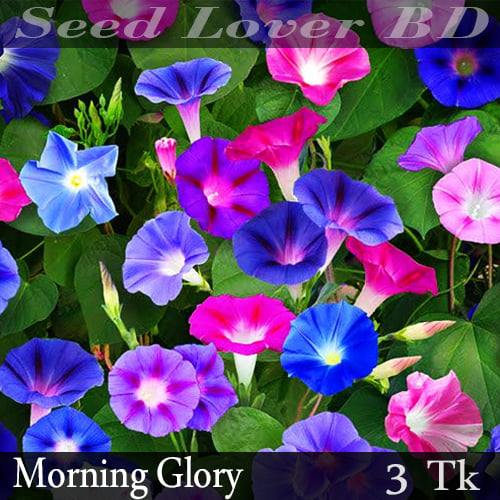 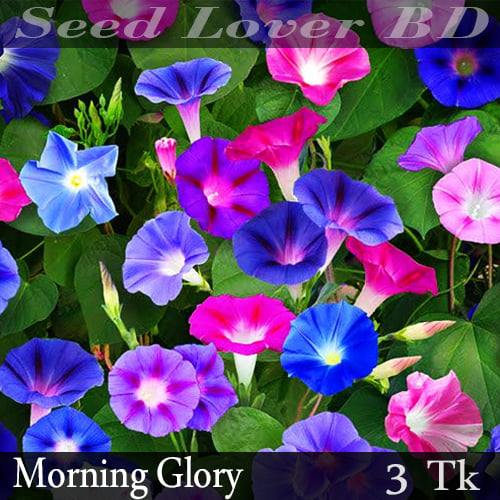 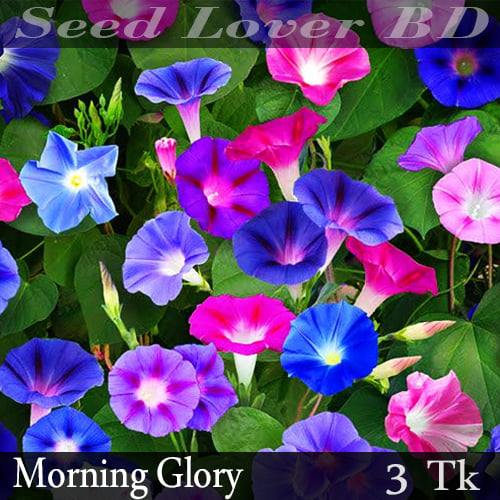 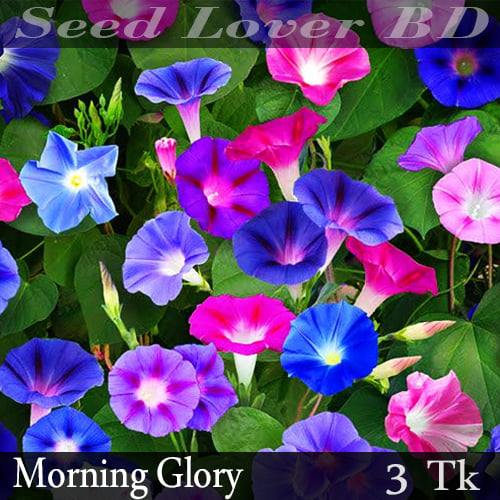 ইস! কেন যে  কবিতা লিখতে গেলাম! সবাই আমাকে নিয়ে মজা করবে।  ?
কিরে রিংকু তুই নাকি আজকাল কবিতা লিখিস? কবি হয়ে যাচ্ছিস নাকি ?
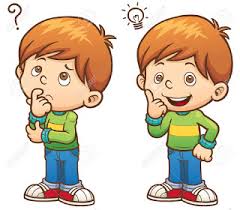 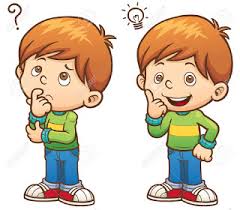 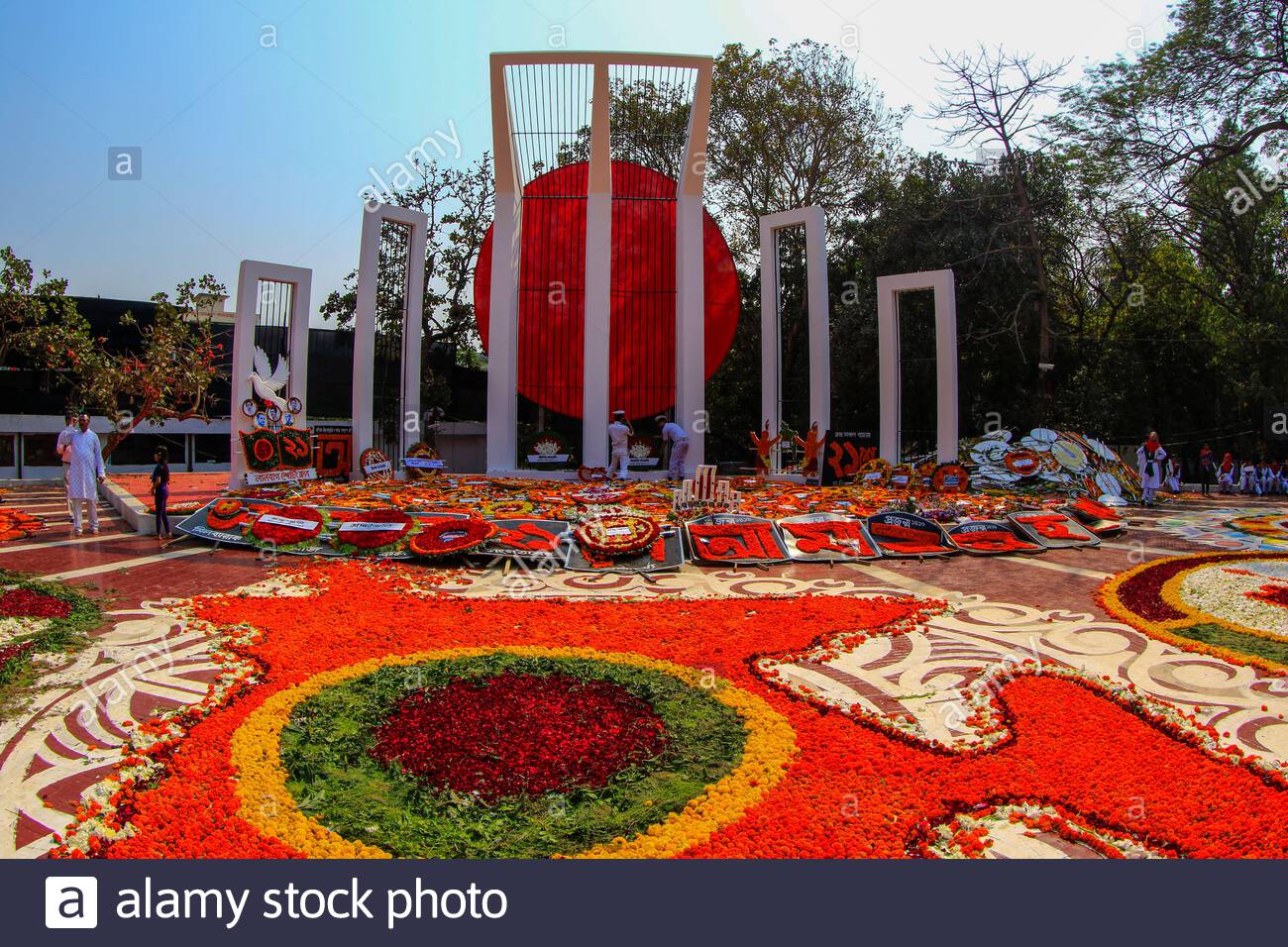 এবার বল দেখি আমাদের কোন কবিতার কথা মনে পড়ে
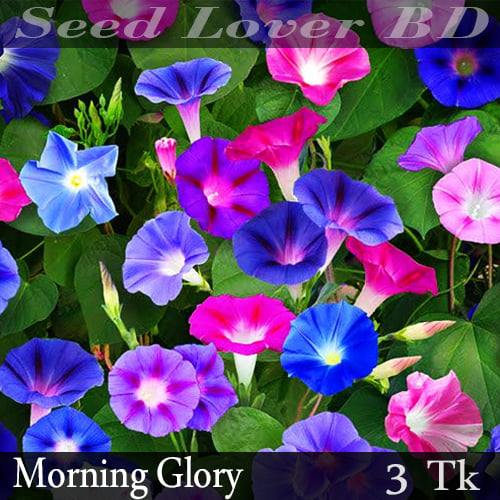 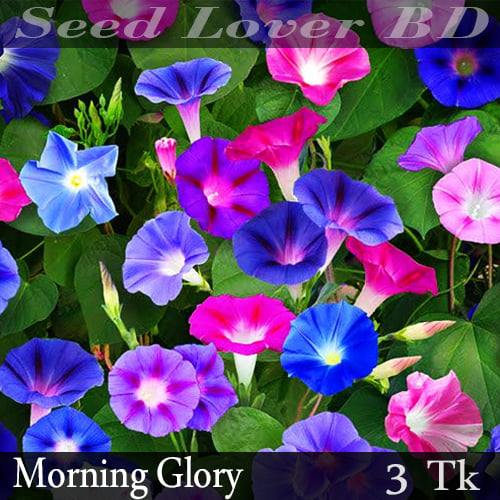 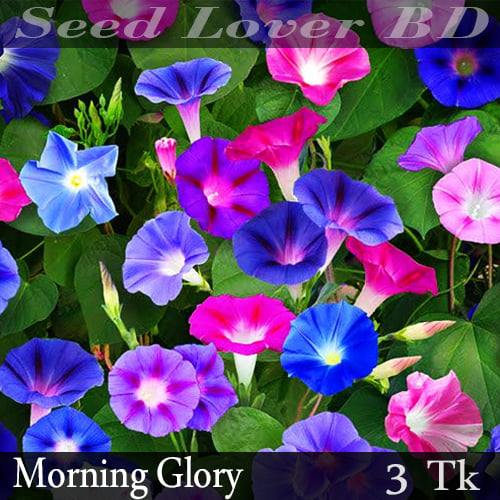 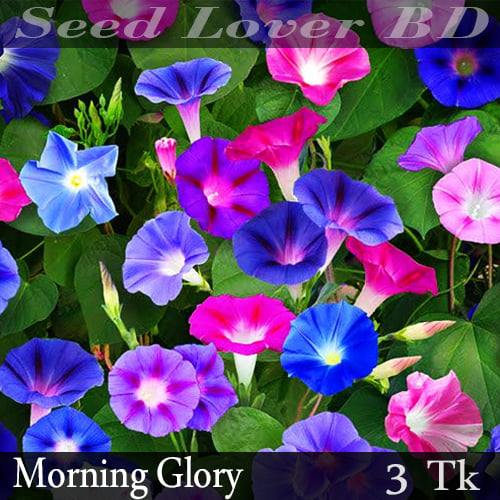 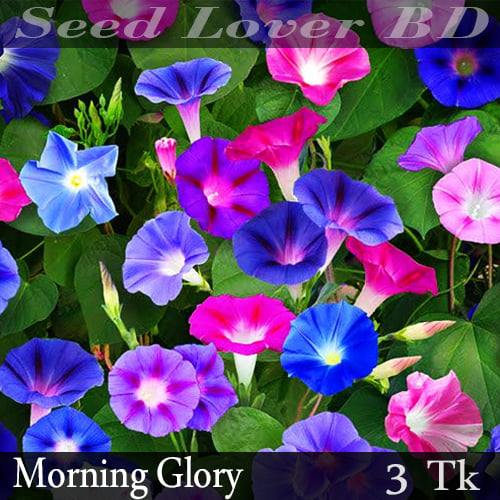 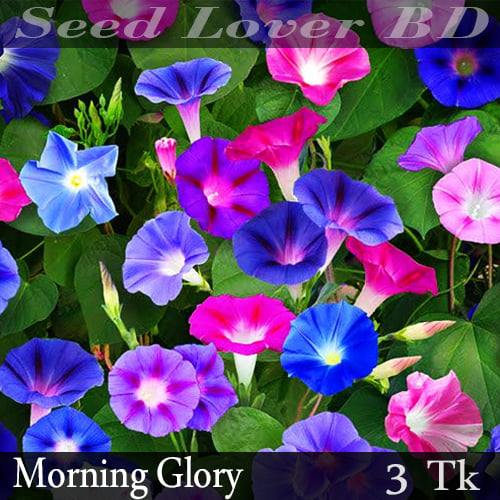 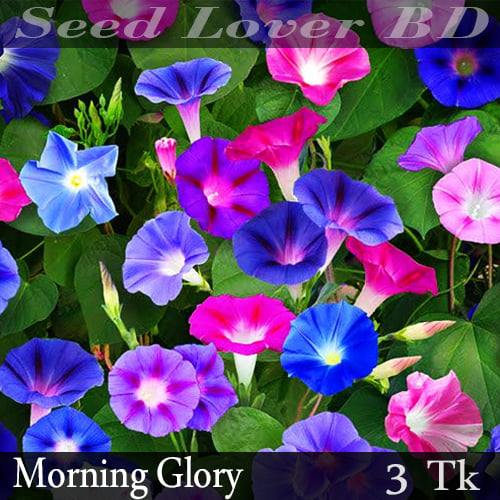 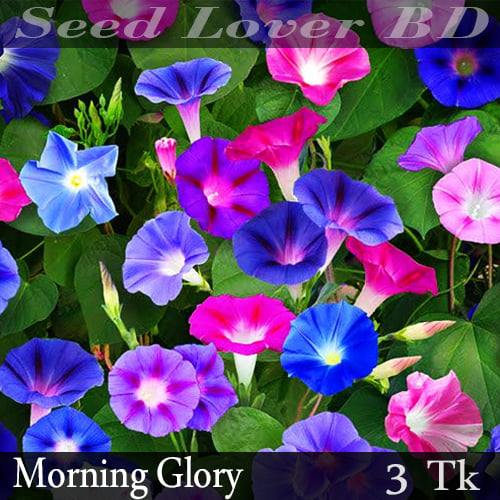 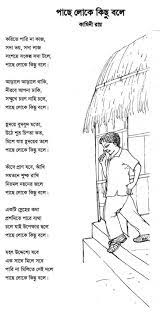 পাছে লোকে কিছু বলে
কামিনী রায়
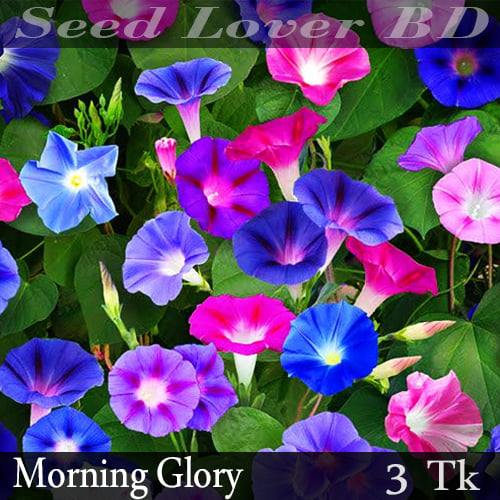 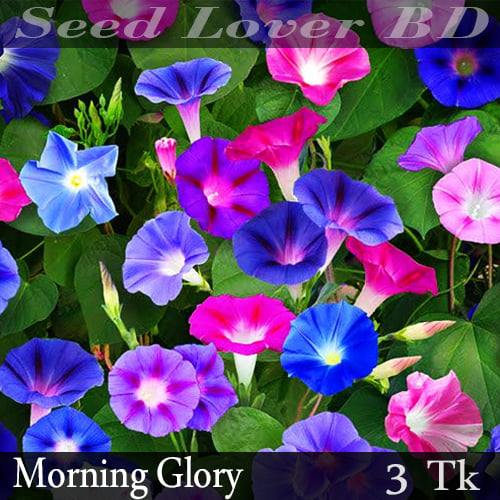 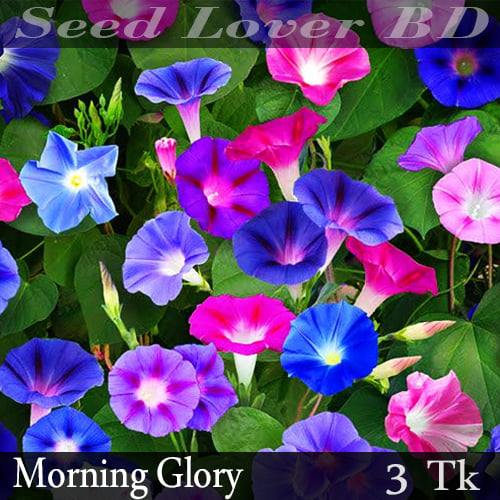 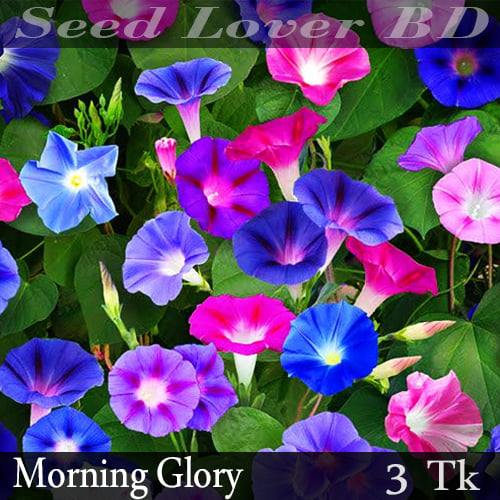 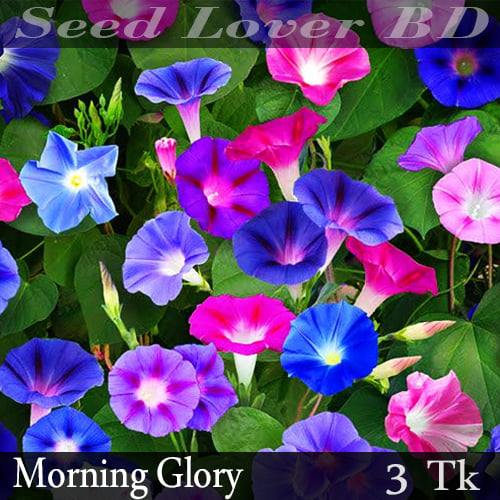 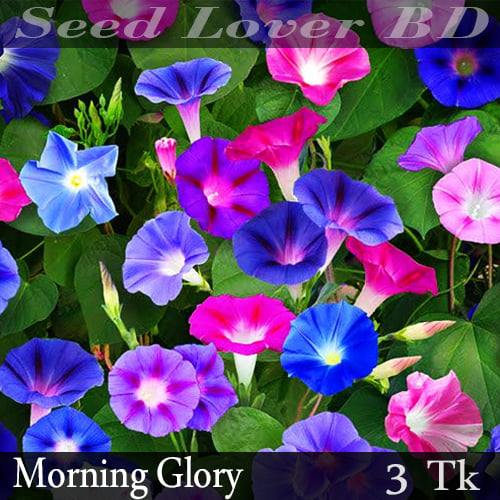 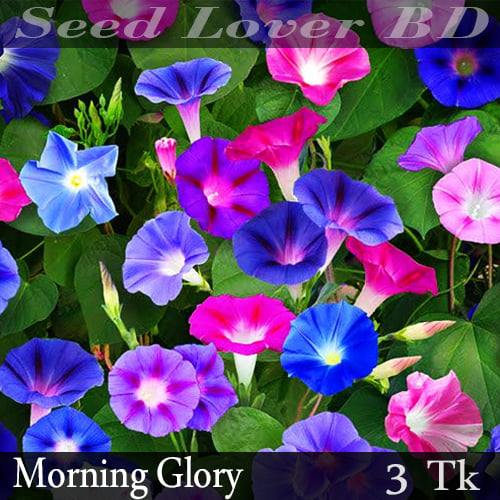 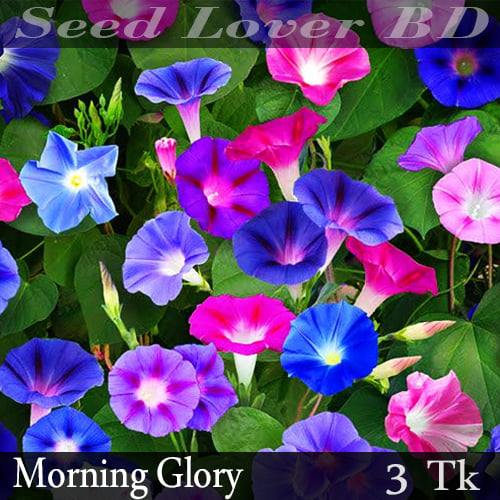 শিখনফল
এই পাঠ শেষে শিক্ষার্থীরা-
কবি পরিচিতি বলতে পারবে;
গুরুত্বপূর্ণ শব্দের অর্থ বলতে পারবে;
কবিতাটি ছন্দে ছন্দে আবৃত্তি করতে পারবে;
কবিতার মূলভাব ব্যাখ্যা করতে পারবে;
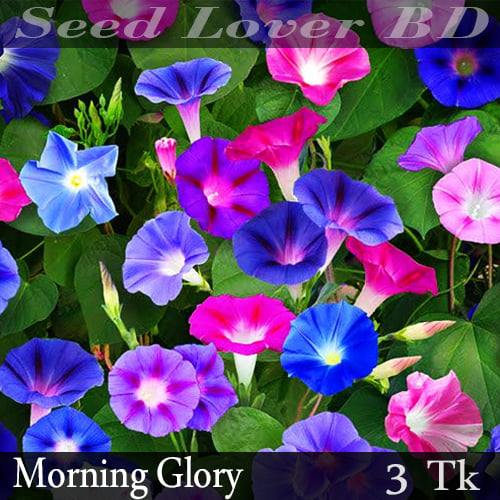 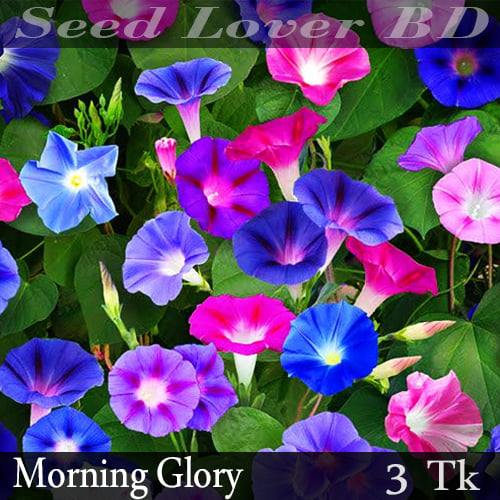 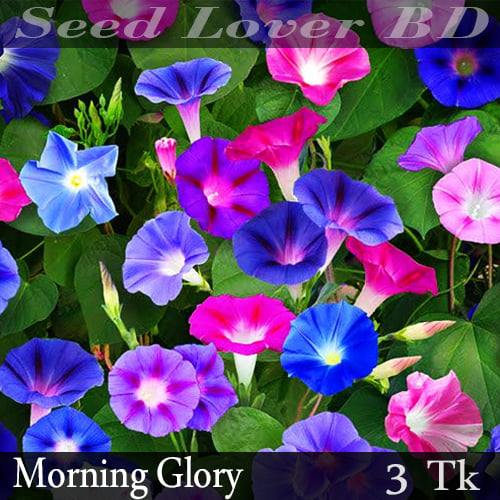 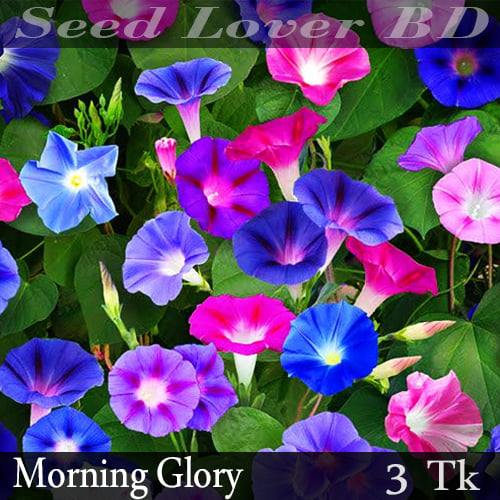 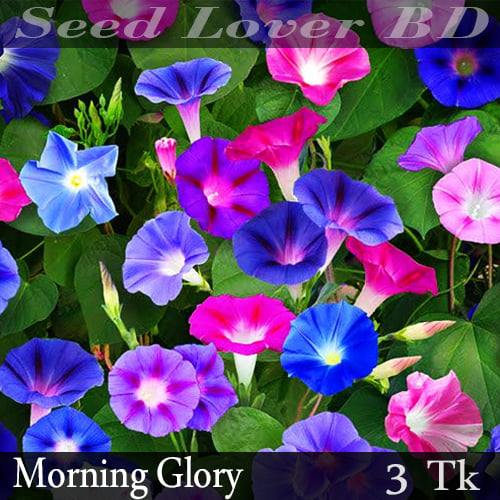 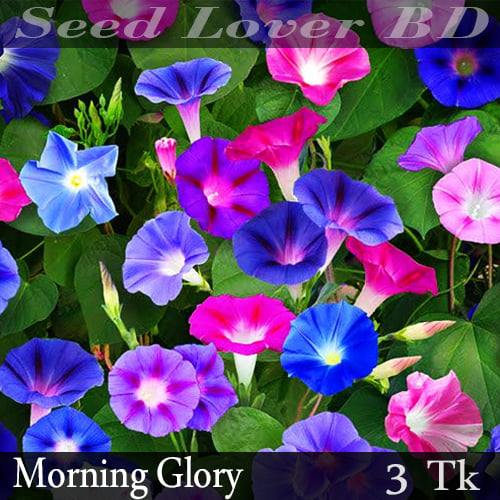 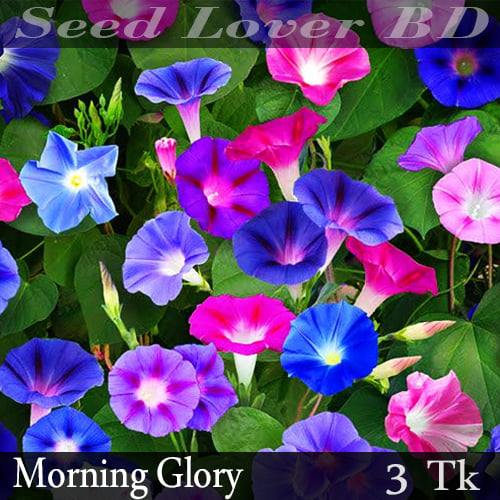 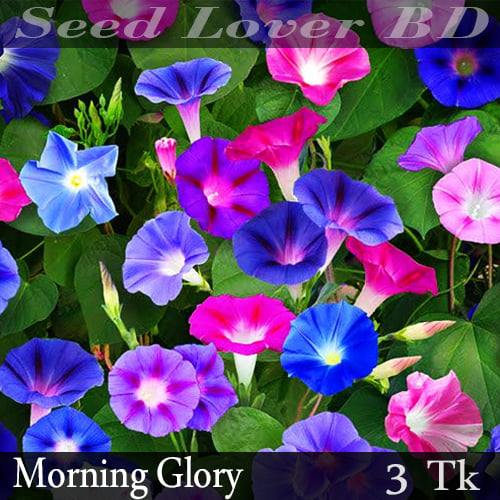 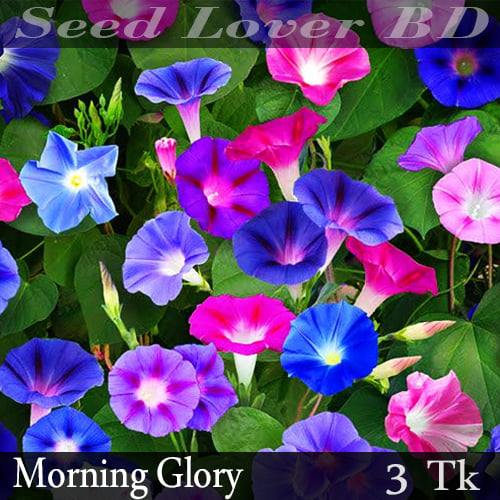 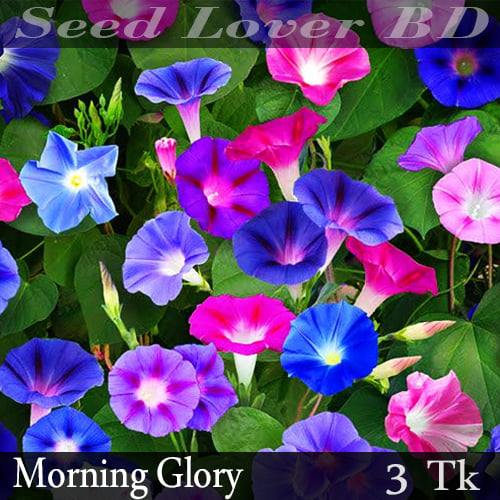 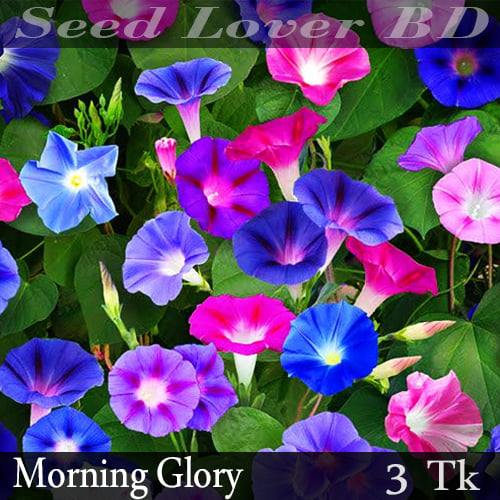 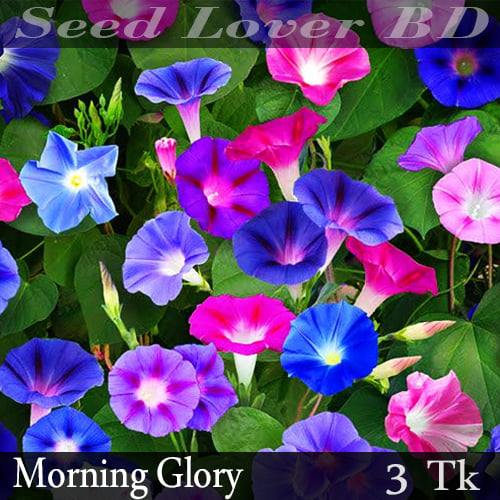 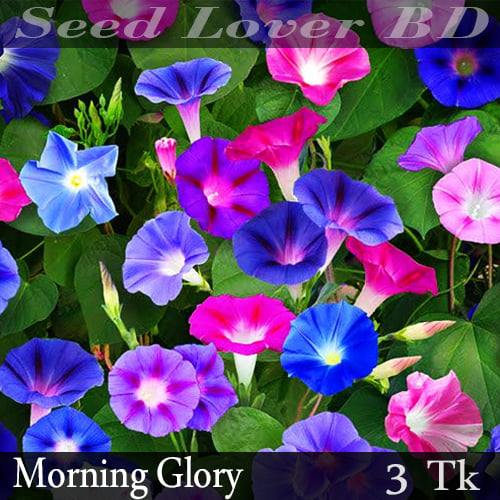 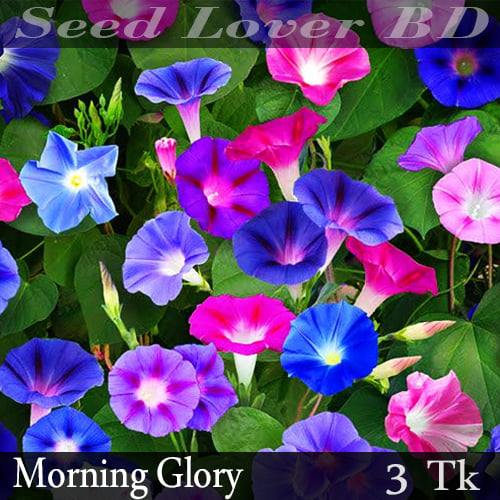 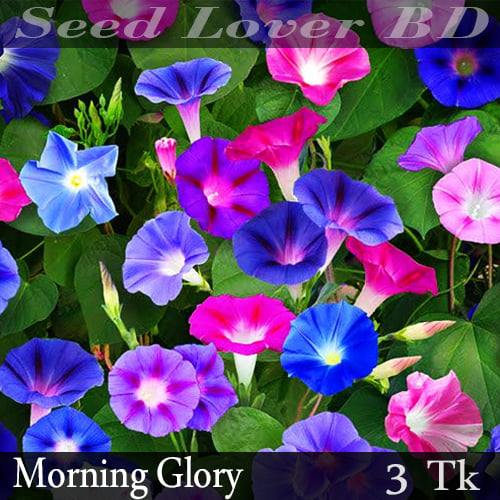 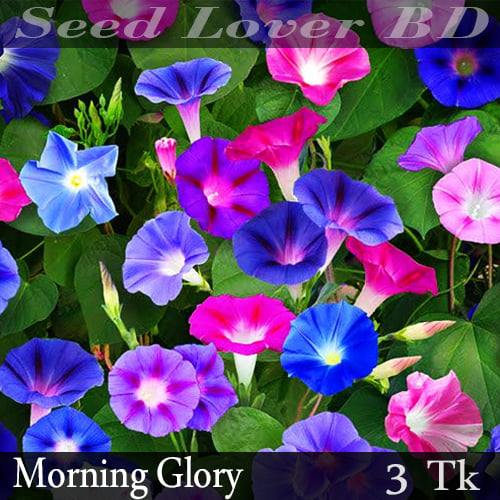 একা একা কর
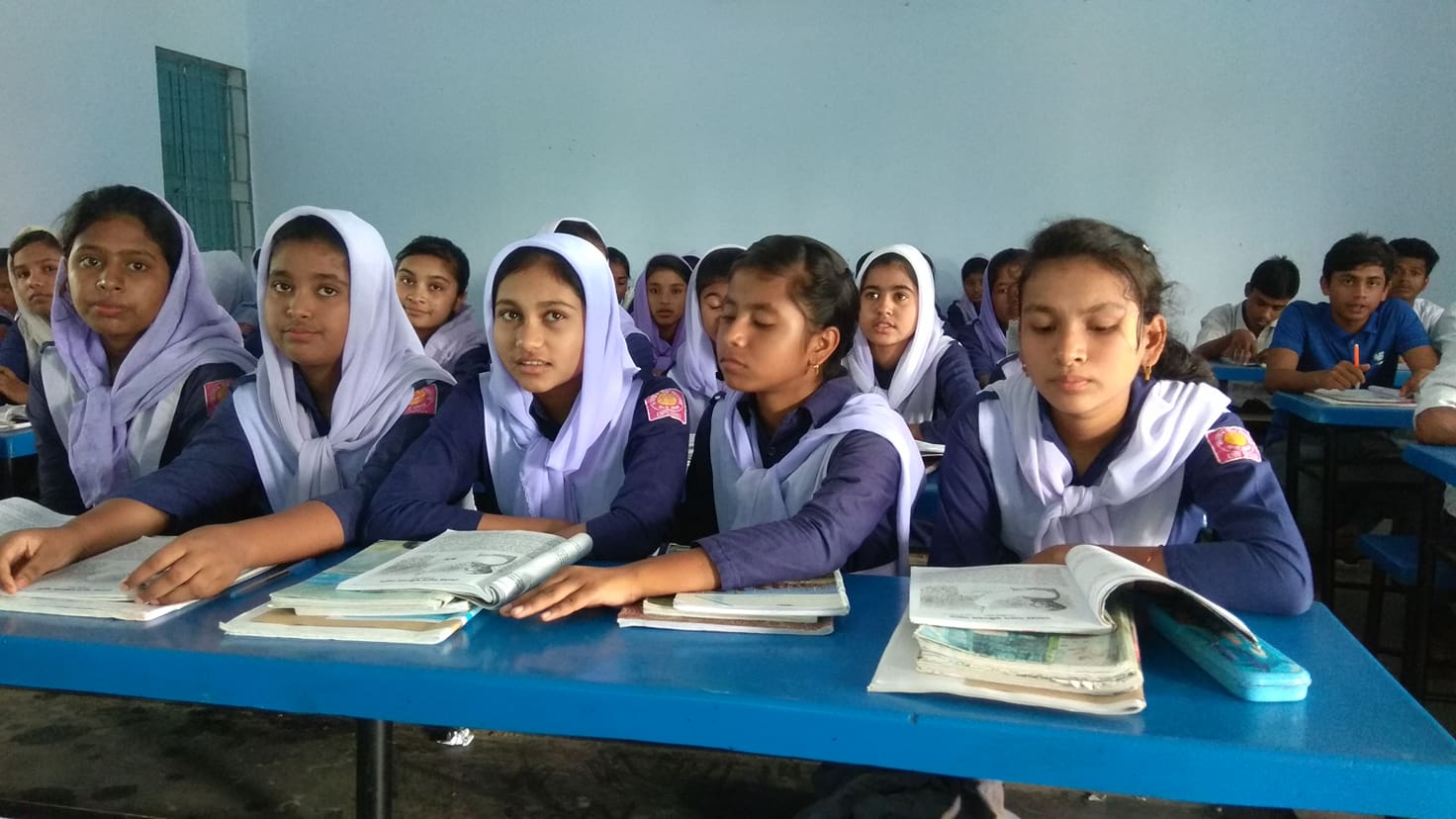 ১।কামিনী রায়ের কবিতায় কার প্রভাব লক্ষণীয়?
২। কবির ছোটদের কবিতা সংগ্রহের নাম কি?
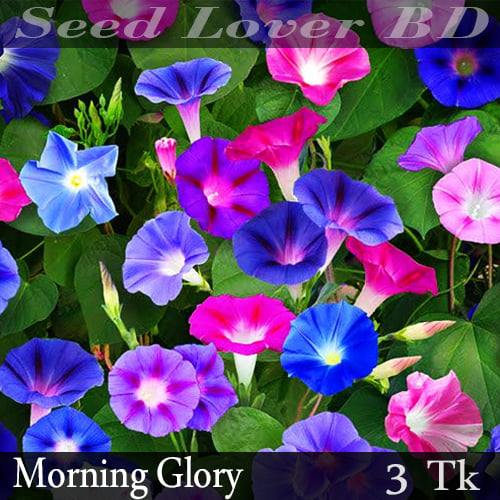 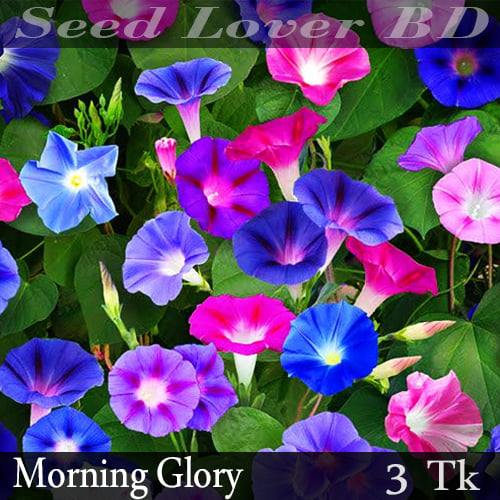 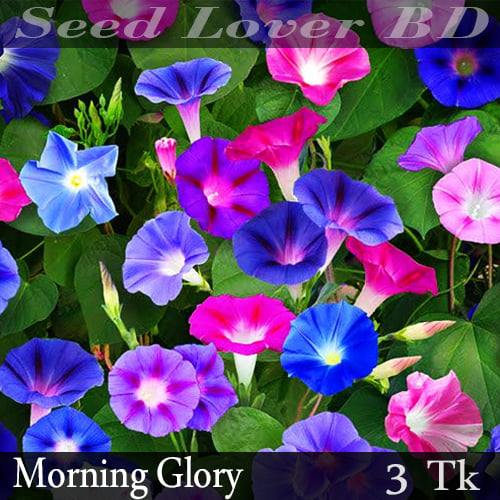 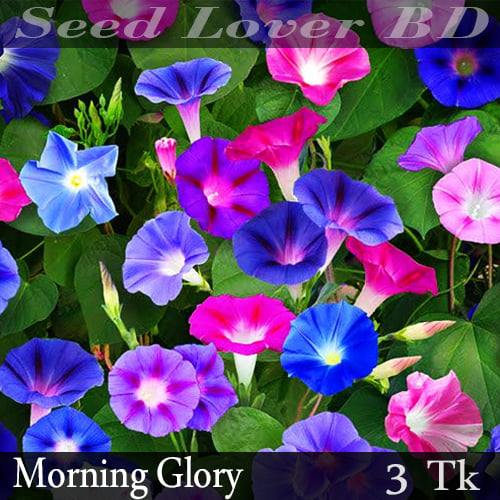 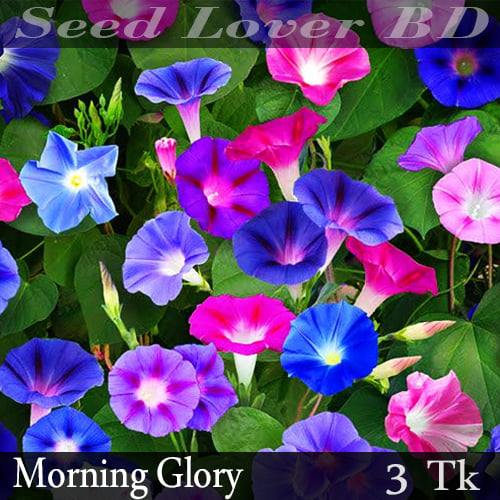 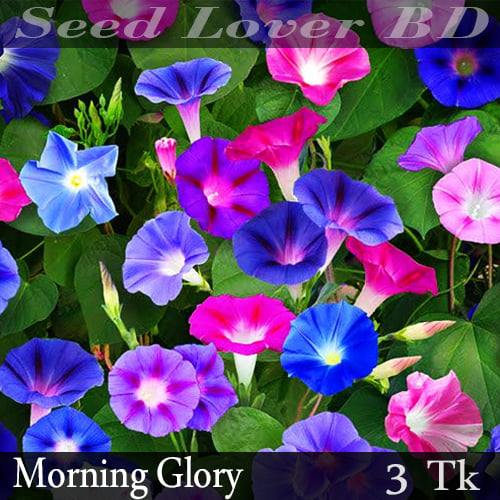 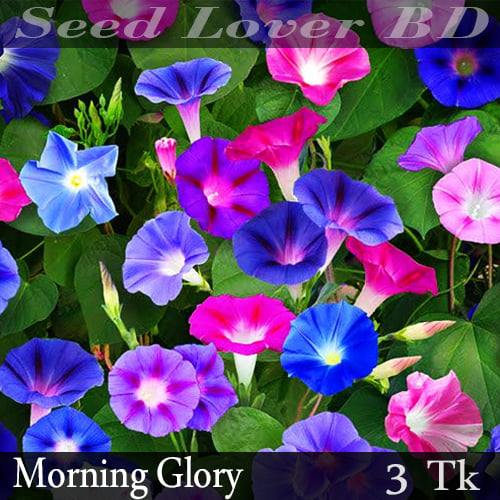 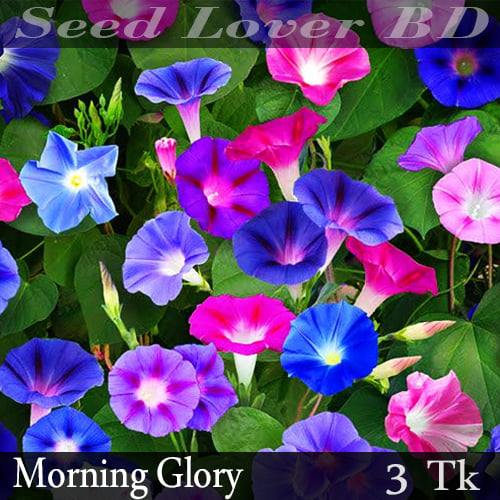 শব্দার্থ
শুভ্র
সংকল্প
সাদা
মনের দৃঢ় ইচ্ছা
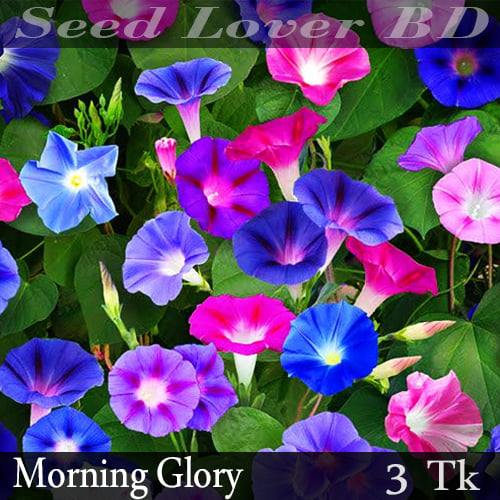 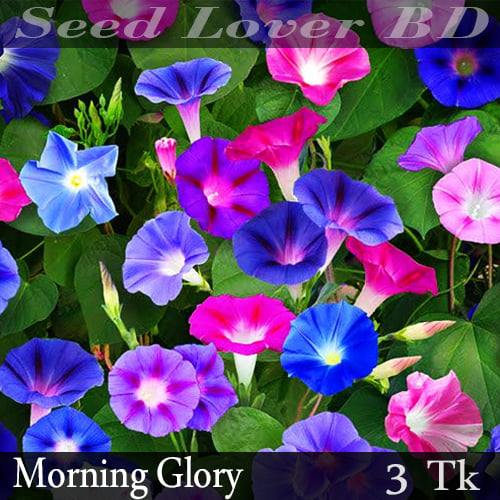 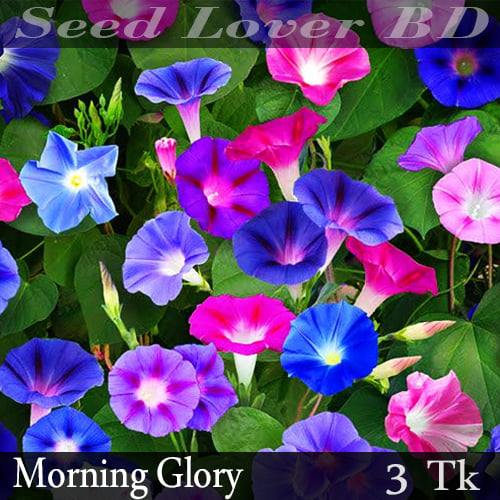 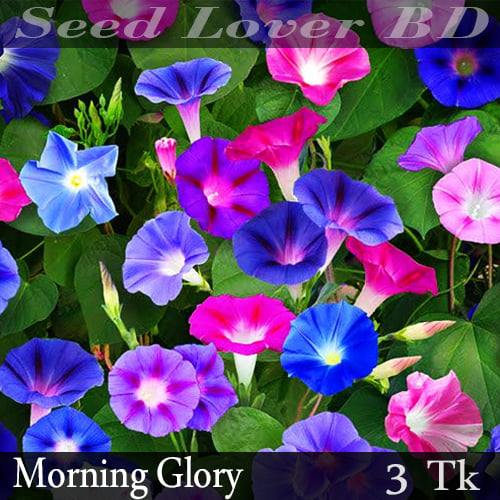 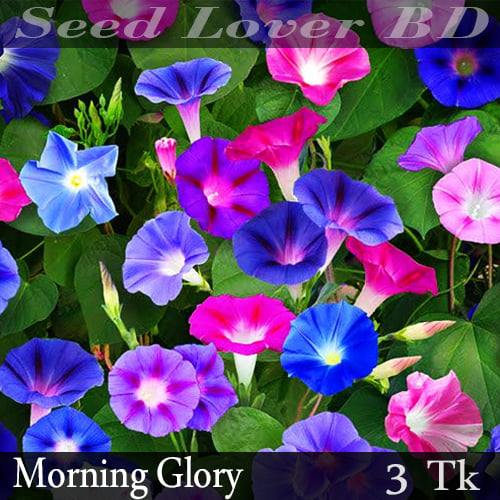 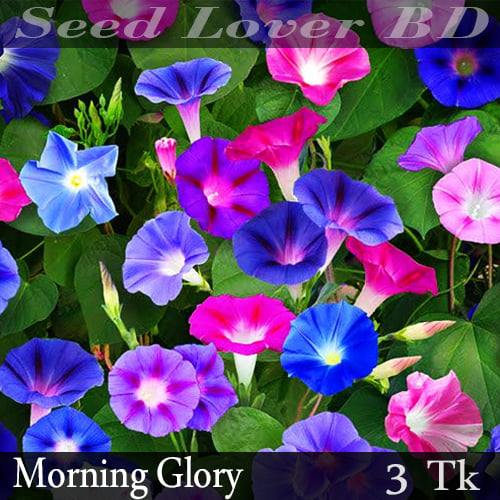 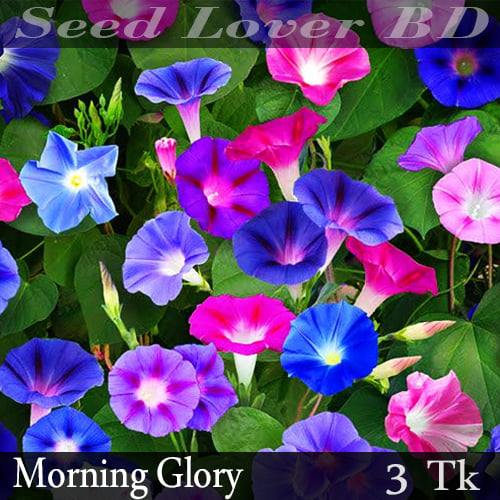 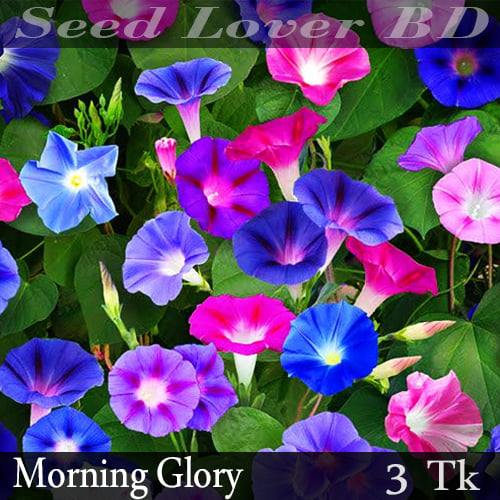 একক কাজ
‘প্রশমিতে পারে ব্যথা’ - কী?
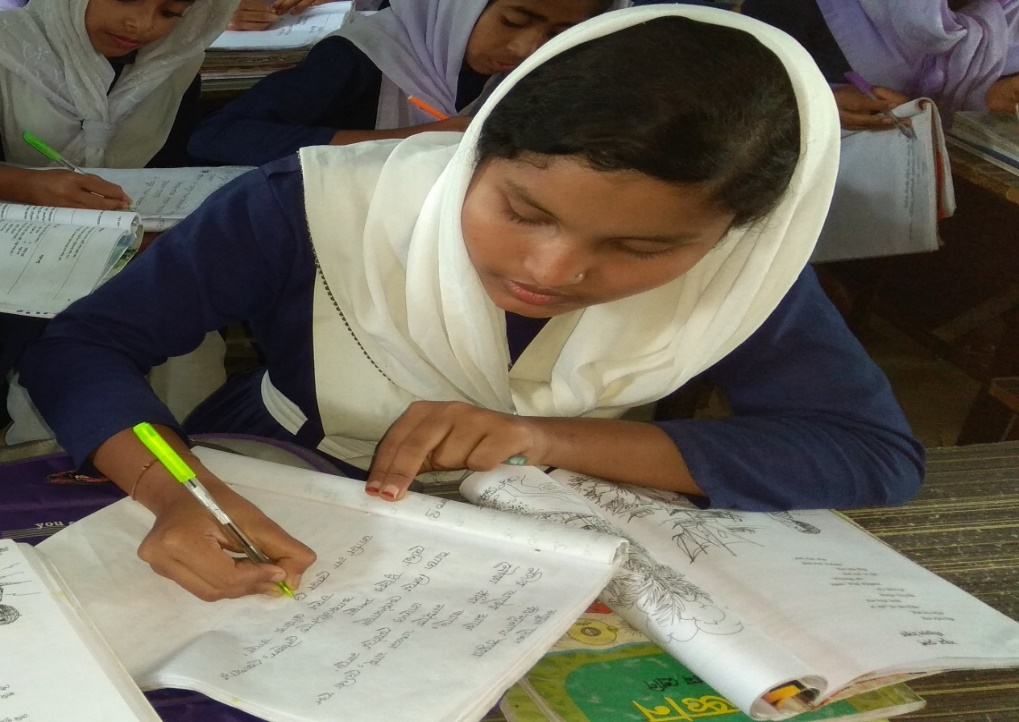 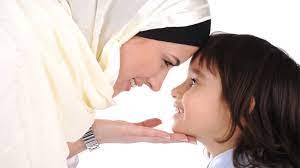 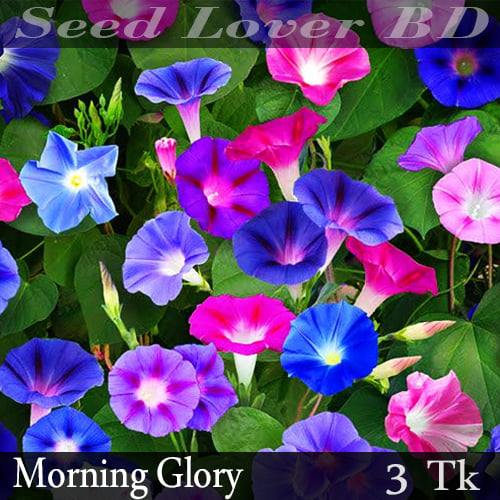 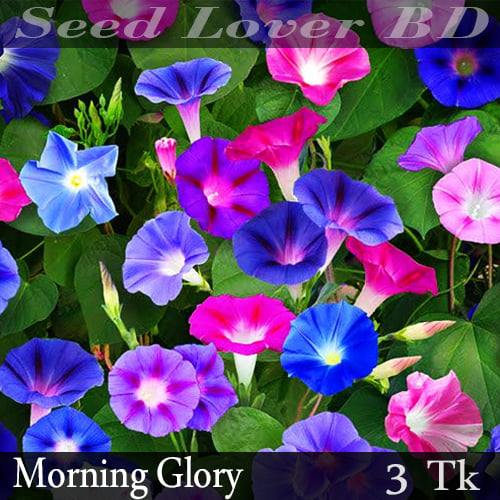 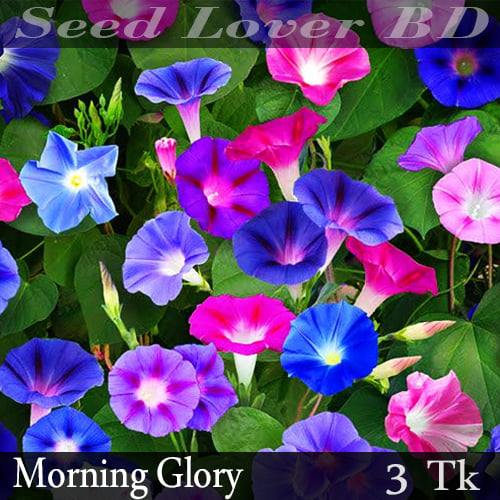 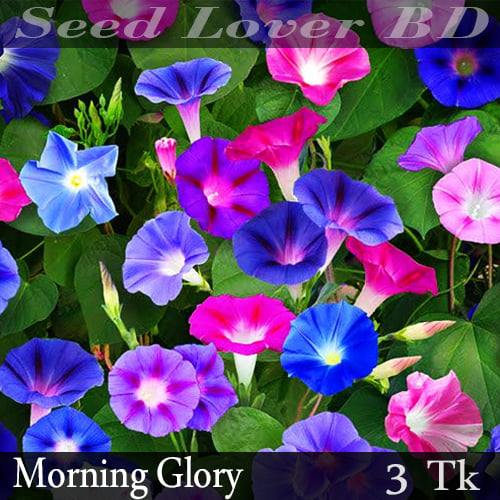 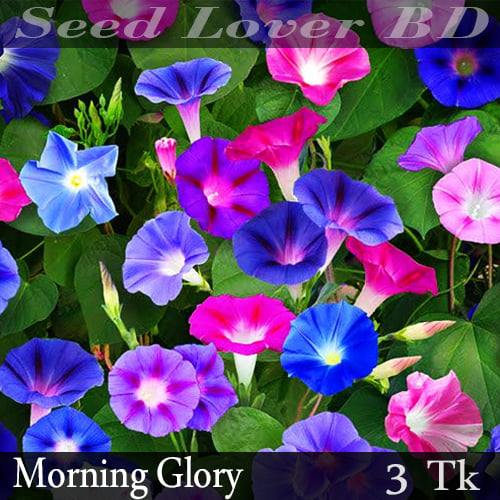 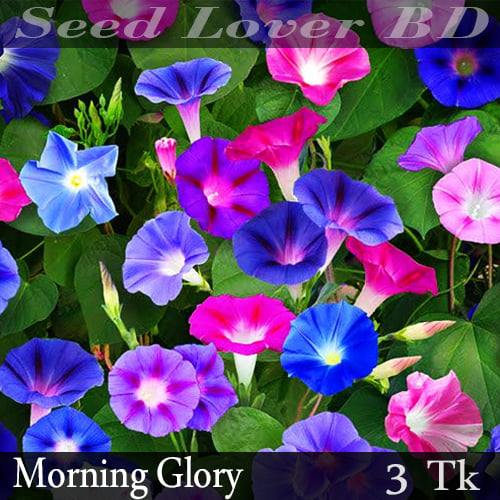 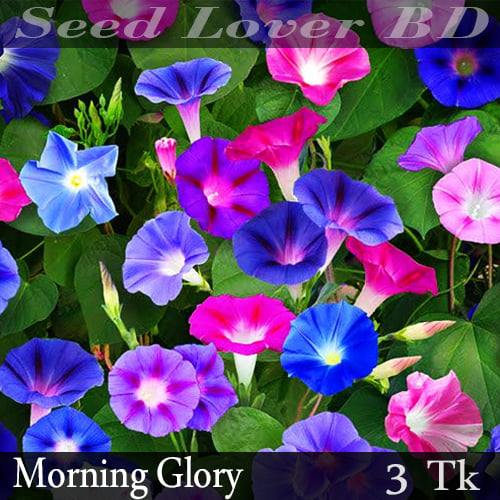 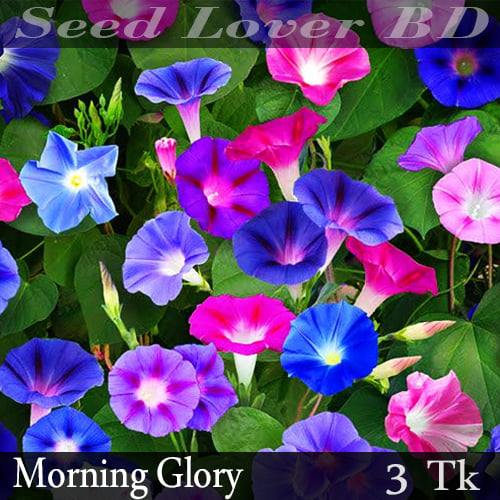 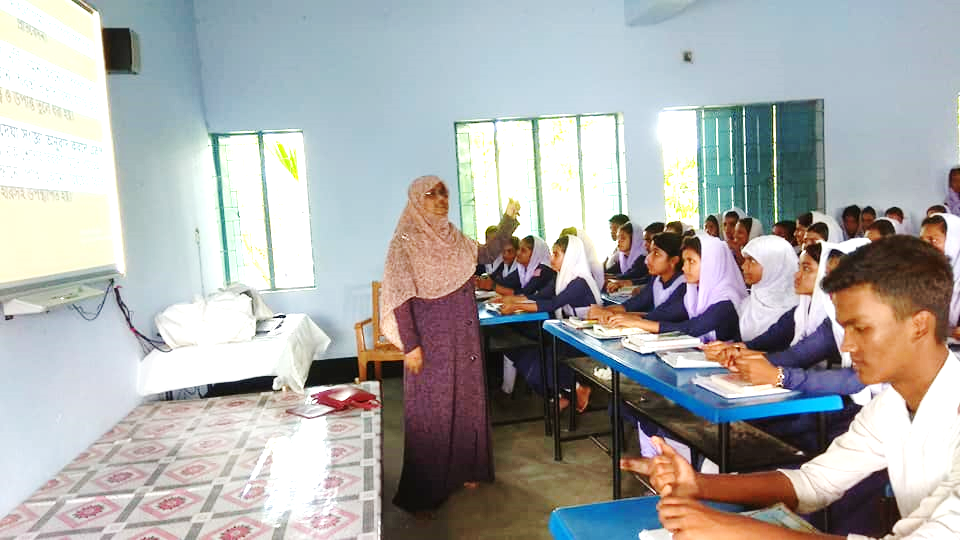 আদর্শ পাঠ
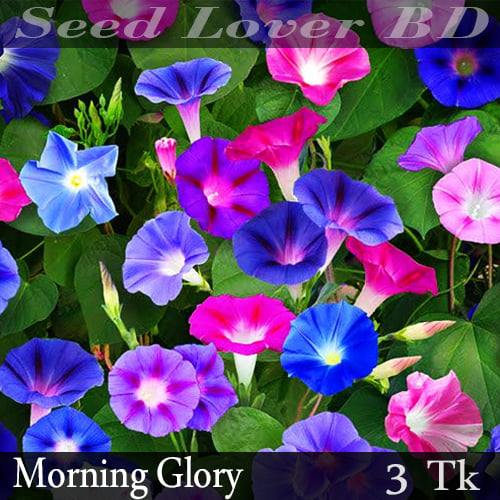 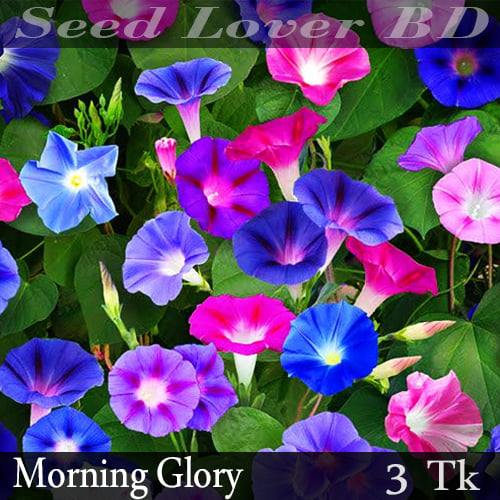 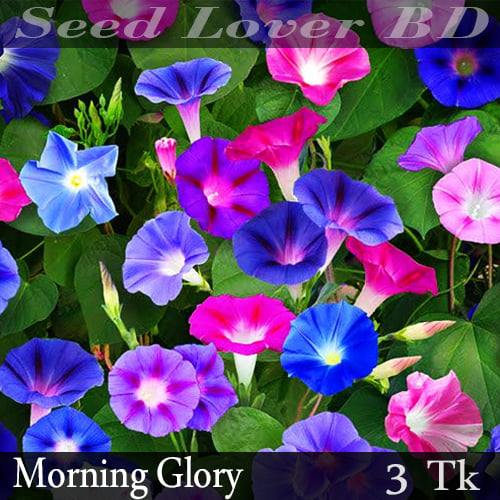 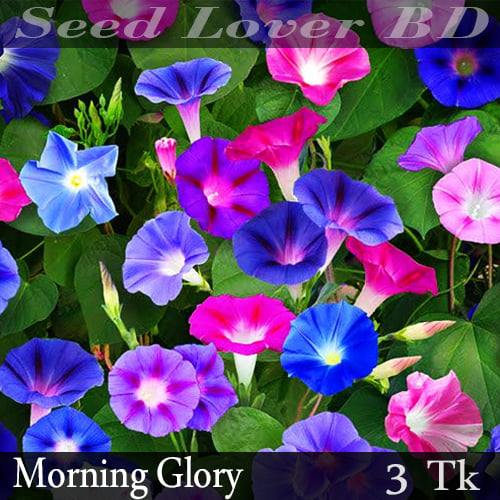 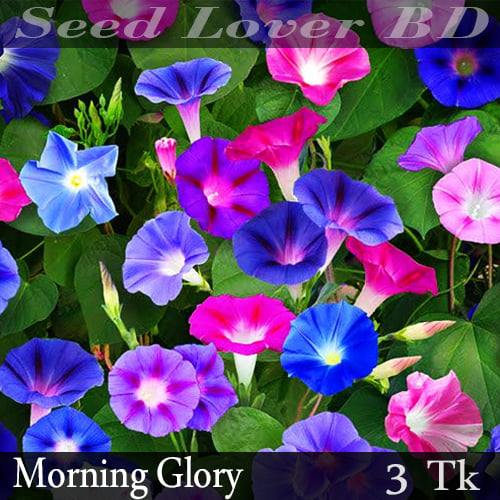 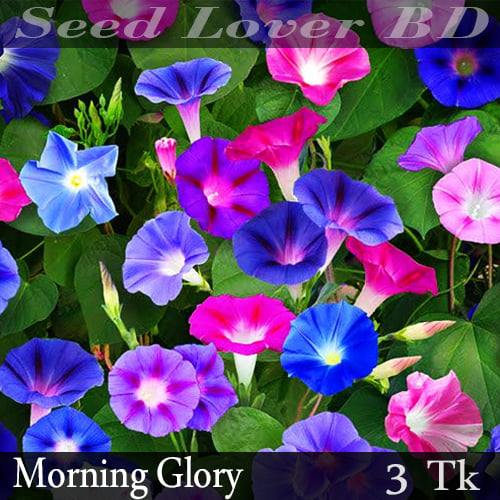 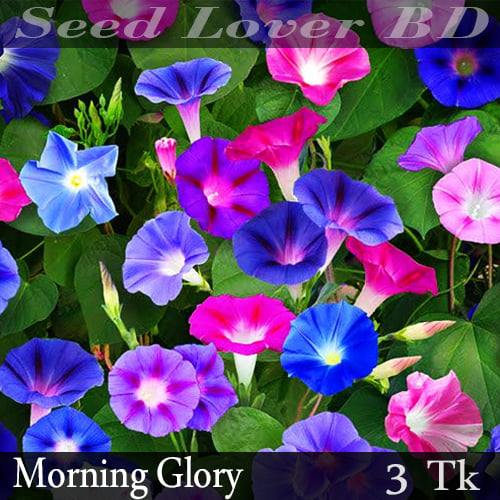 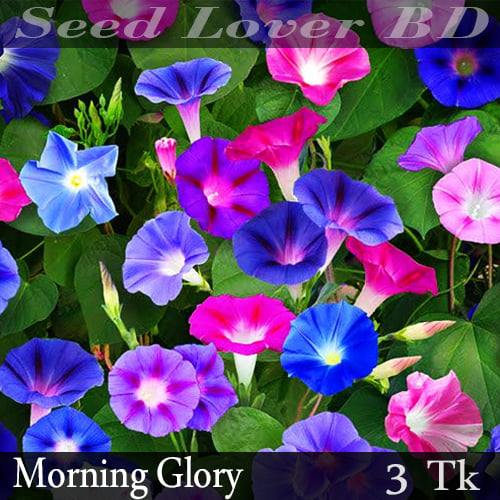 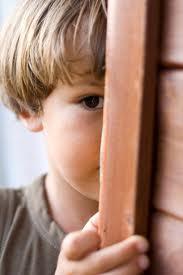 করিতে পারি না কাজ,
সদা ভয়, সদা লাজ 
সংশয়ে সংকল্প সদা টলে,
পাছে লোকে কিছু বলে।

আড়ালে আড়ালে থাকি,
নীরবে আপনা ঢাকি,
সম্মুখে চরণ নাহি চলে,
পাছে লোকে কিছু বলে।
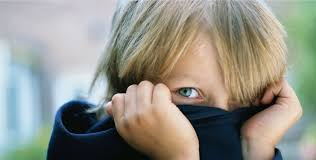 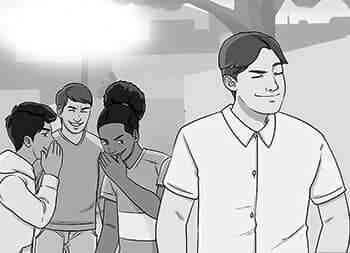 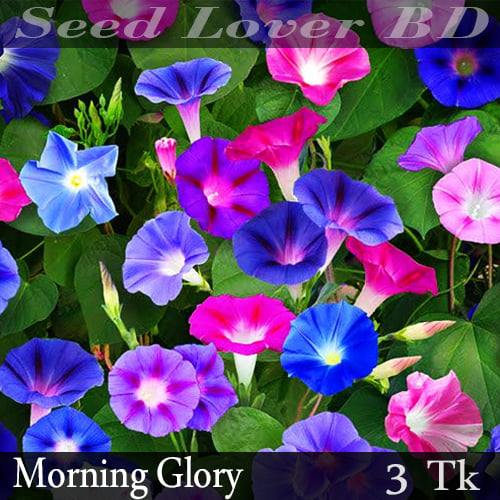 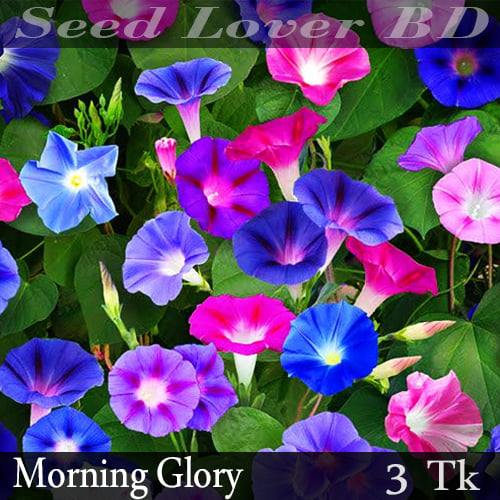 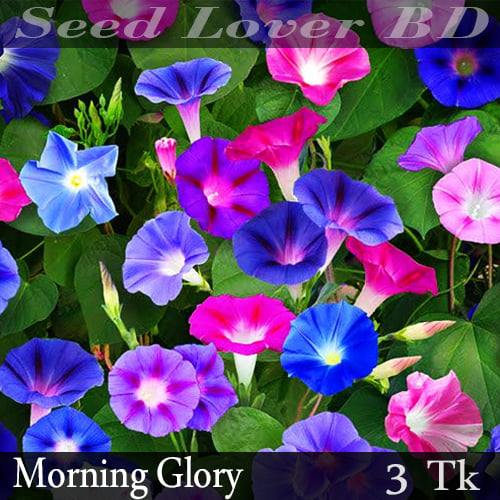 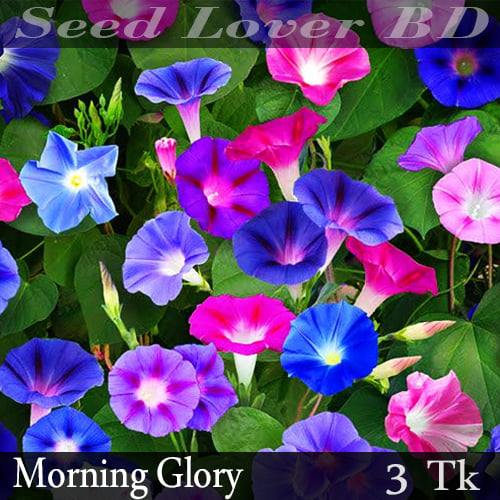 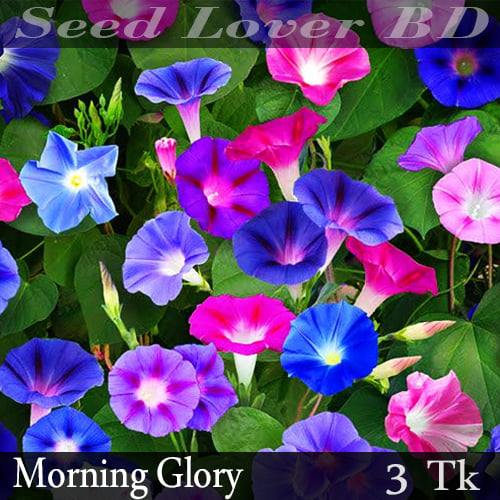 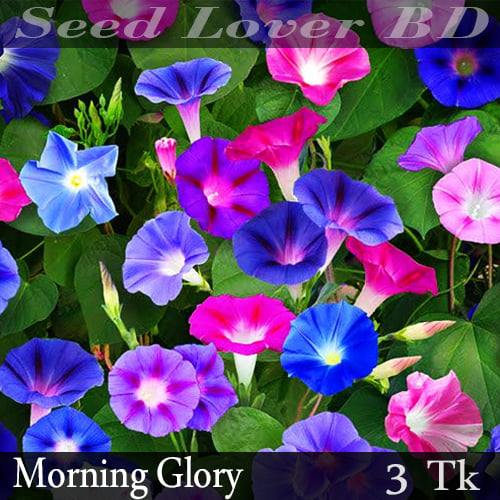 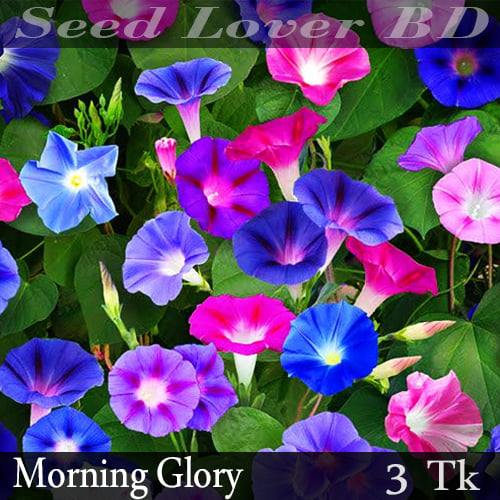 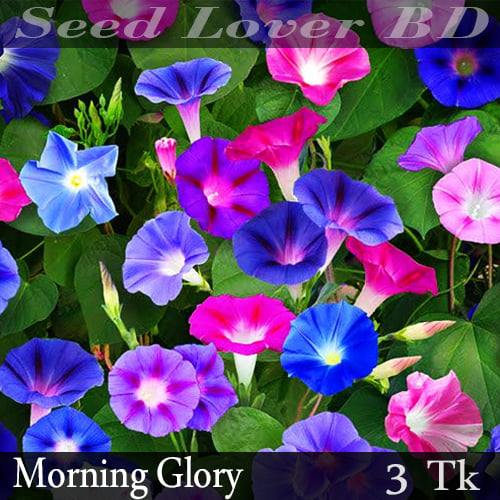 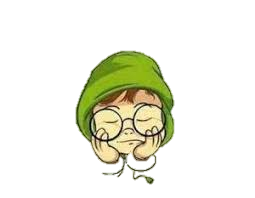 হৃদয়ে বুদবুদ মতো,
উঠে শুভ্র চিন্তা কত,
মিশে যায় হৃদয়ের তলে 
পাছে লোকে কিছু বলে।

কাঁদে প্রাণ যবে, আঁখি
সযতনে শুষ্ক রাখি
নিরমল নয়নের জলে
পাছে লোকে কিছু বলে।
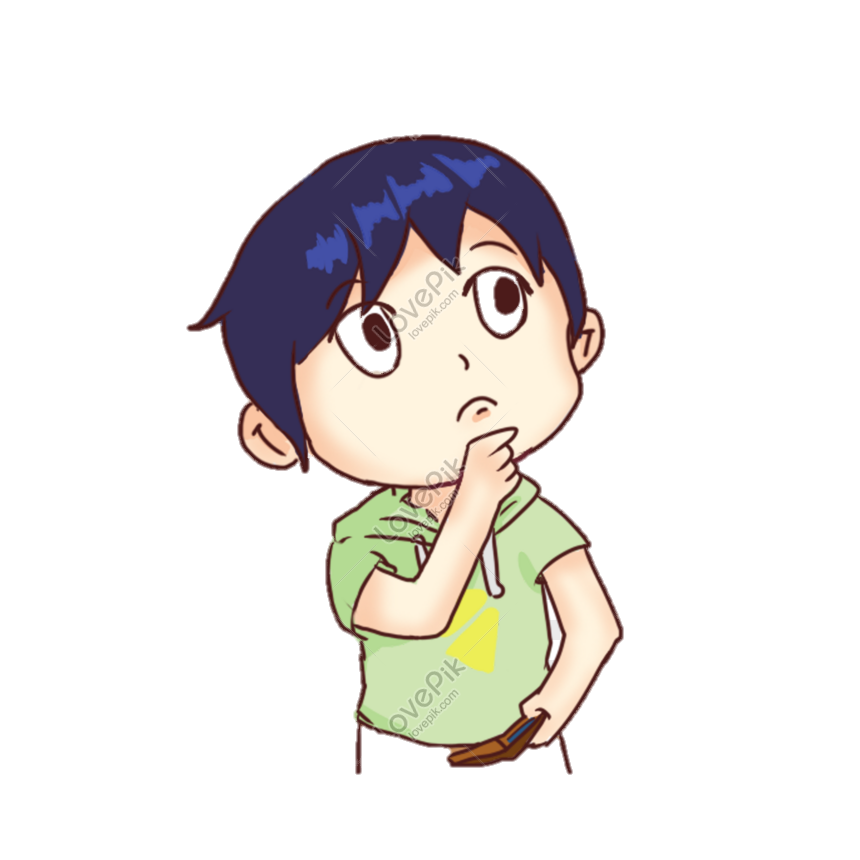 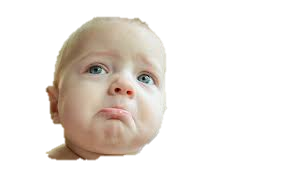 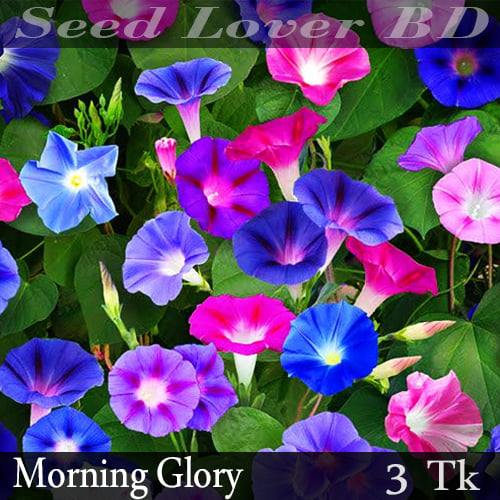 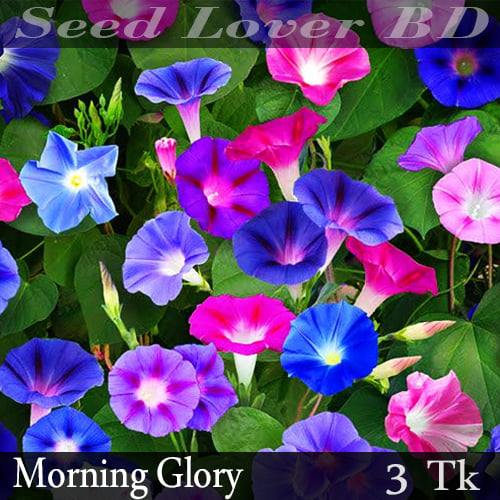 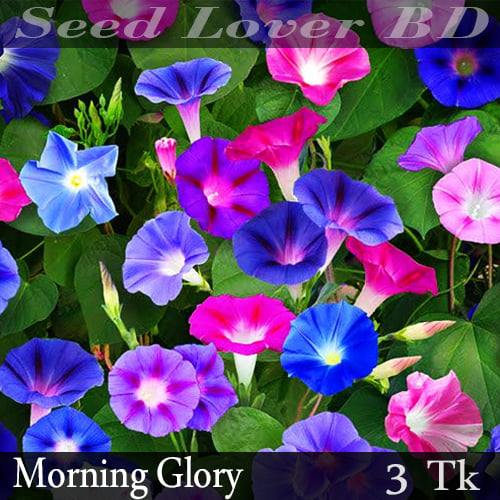 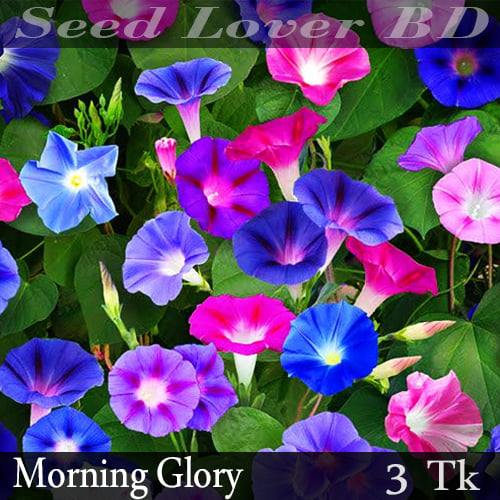 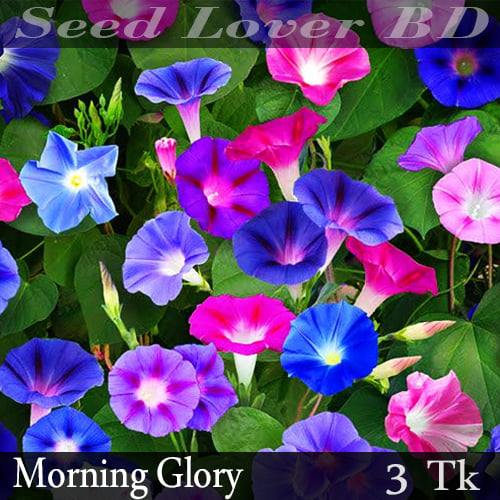 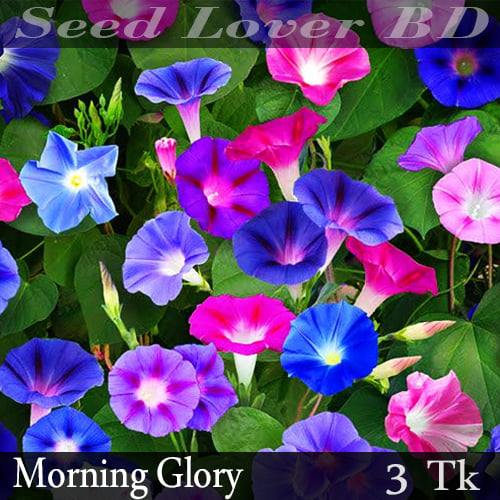 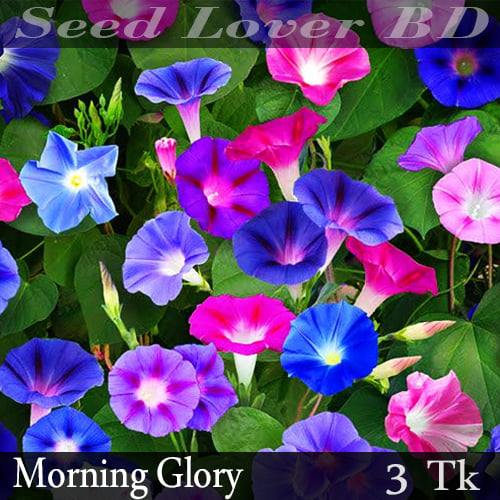 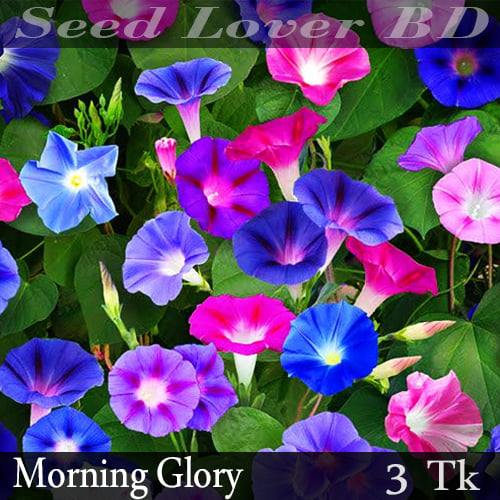 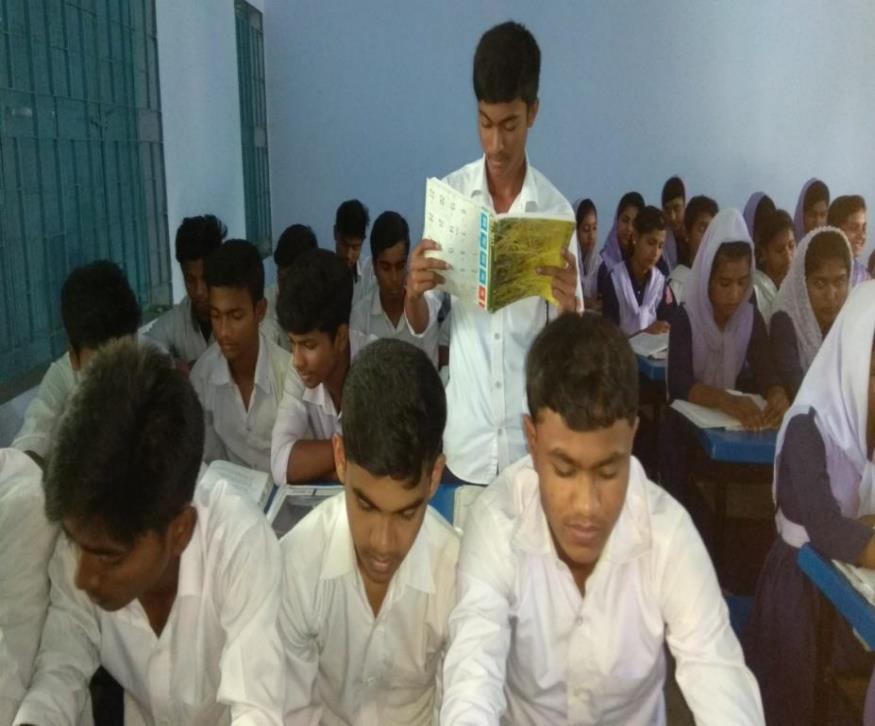 শিক্ষার্থীদের পাঠ
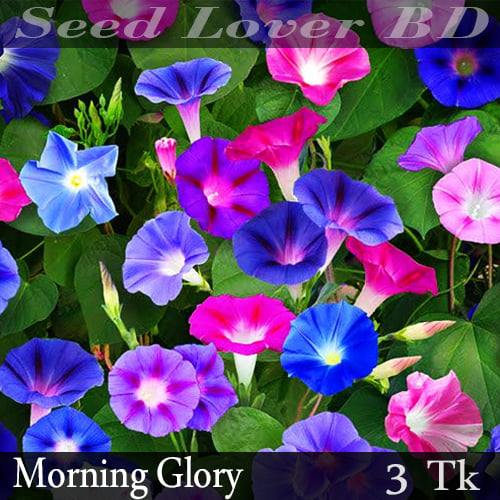 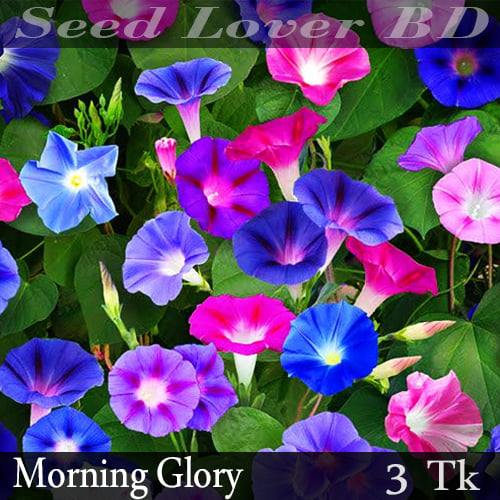 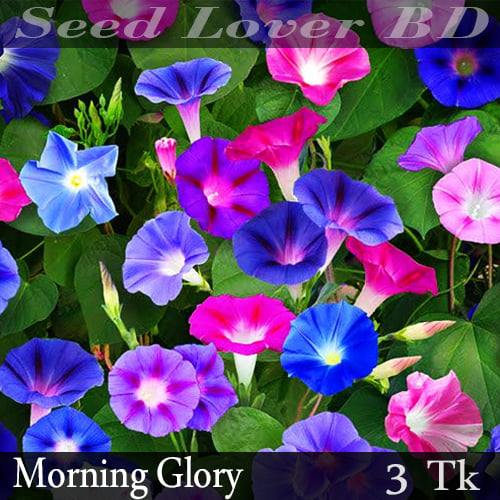 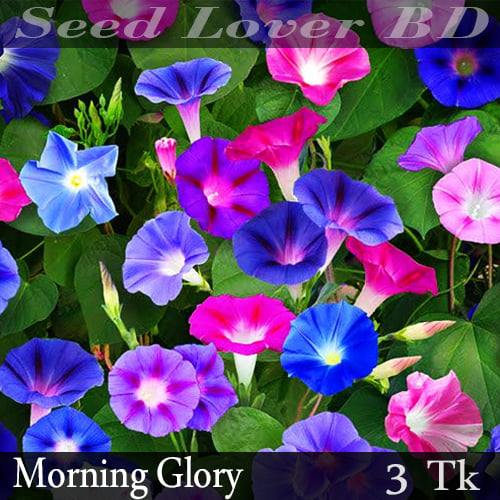 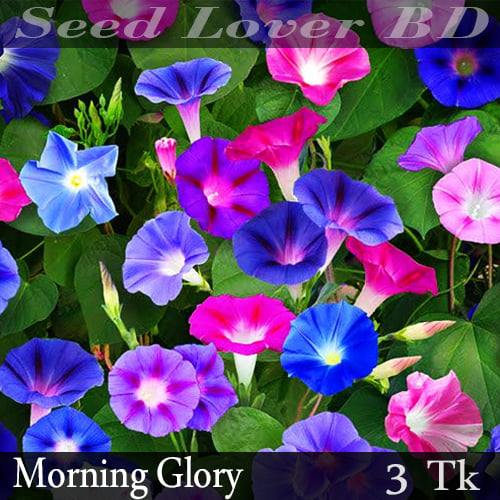 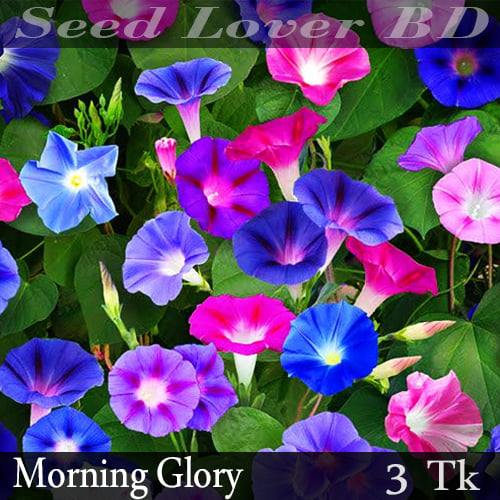 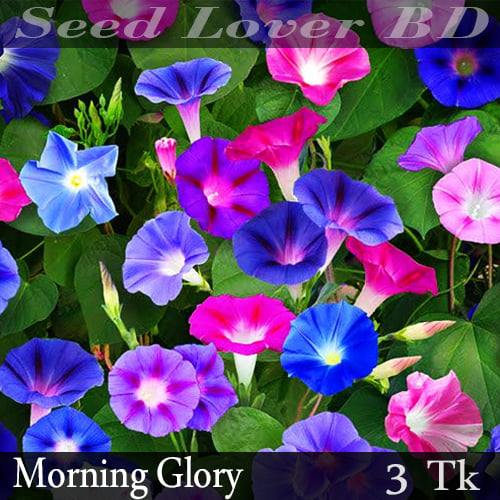 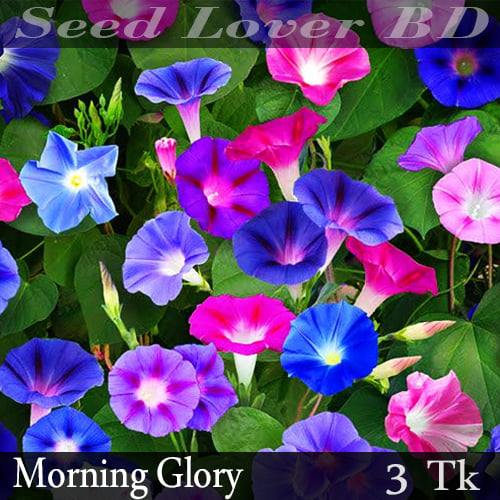 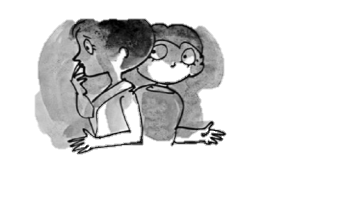 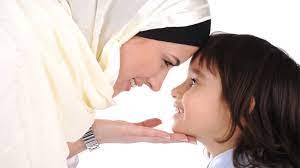 একটি স্নেহের কথা 
প্রশমিতে পারে ব্যথা 
চলে যাই উপেক্ষার ছলে  
পাছে লোকে কিছু বলে।

মহৎ উদ্দেশ্যে যবে
এক সাথে মিলে সবে 
পারিনা মিলিতে সেই দলে 
পাছে লোকে কিছু বলে।
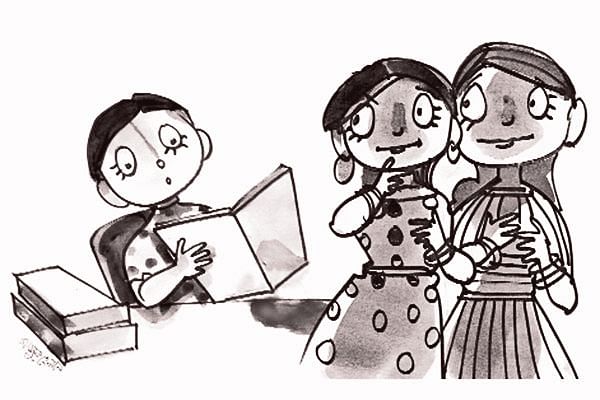 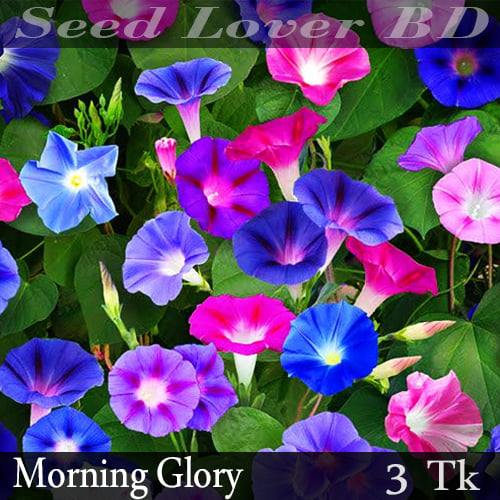 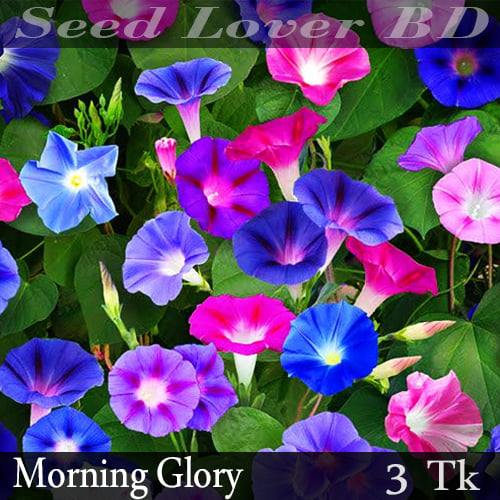 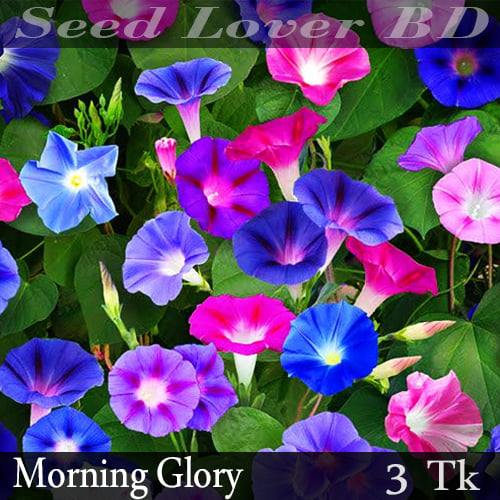 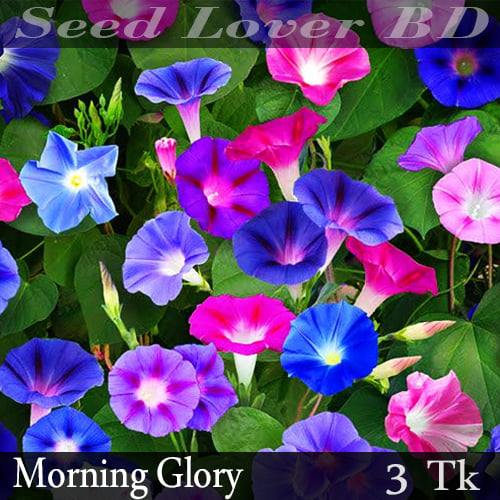 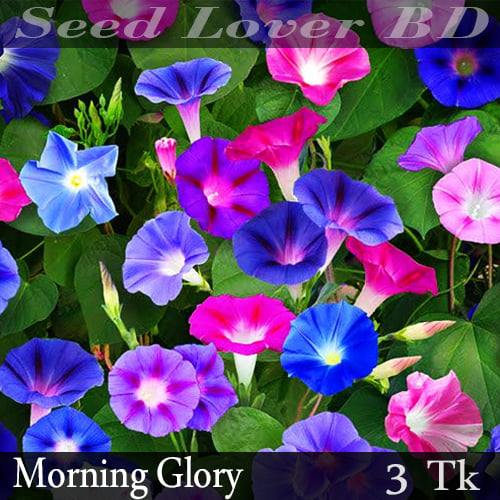 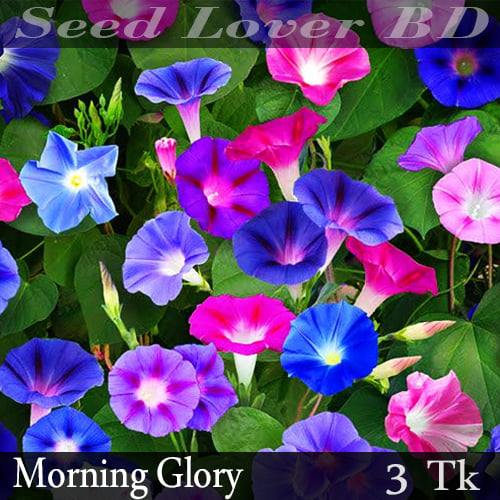 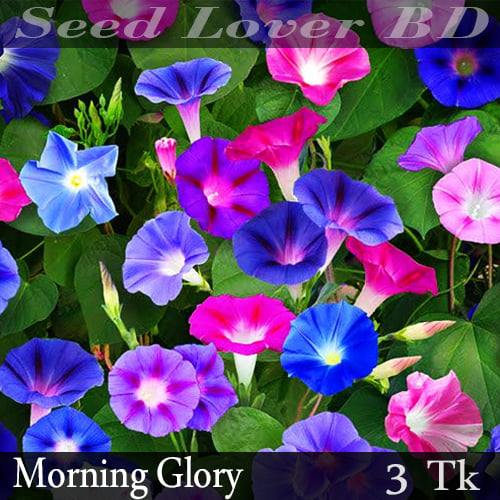 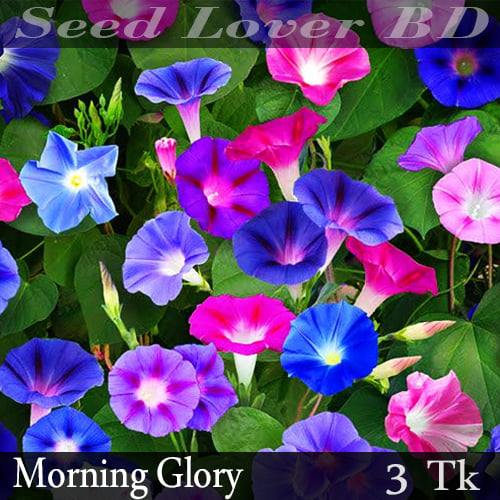 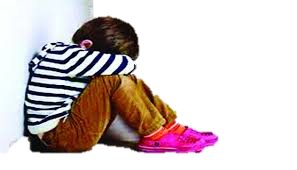 বিধাতা দিছেন প্রাণ 
থাকি সদা ম্রিয়মাণ
শক্তি মরে ভীতির কবলে
পাছে লোকে কিছু বলে।
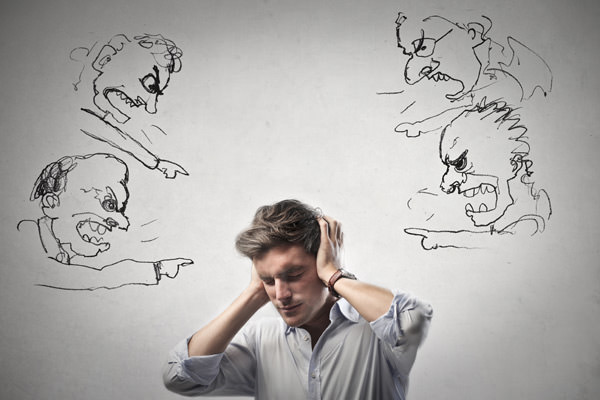 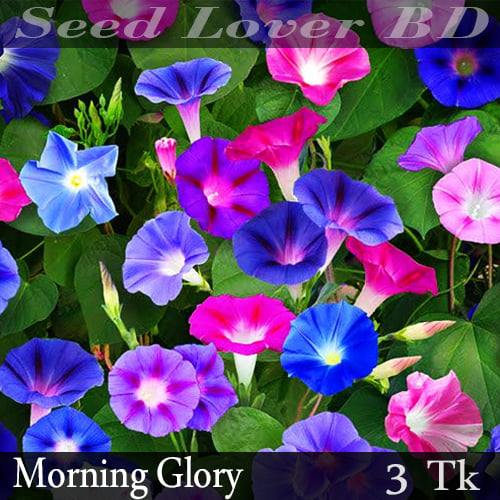 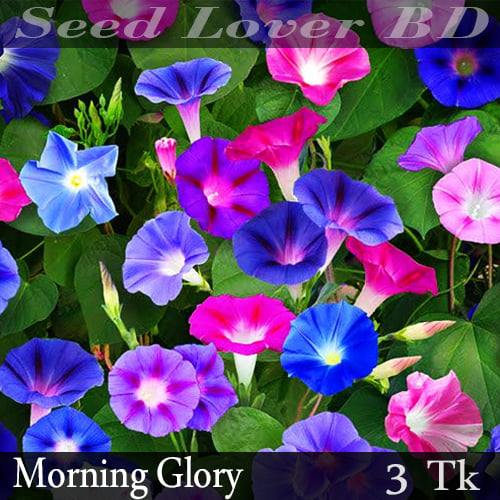 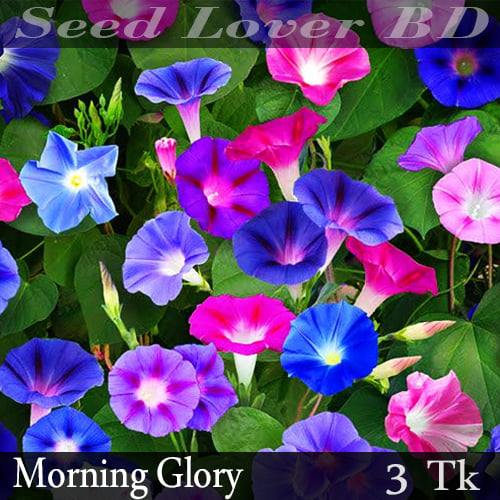 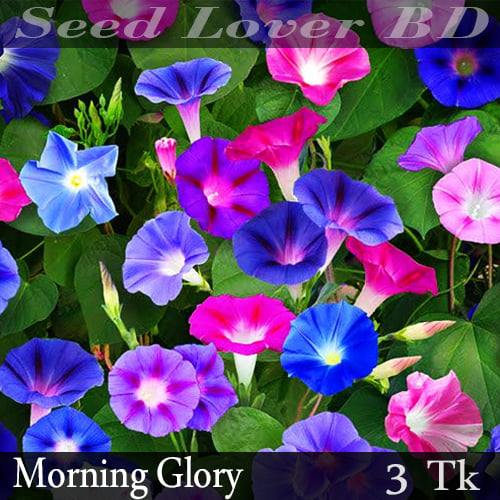 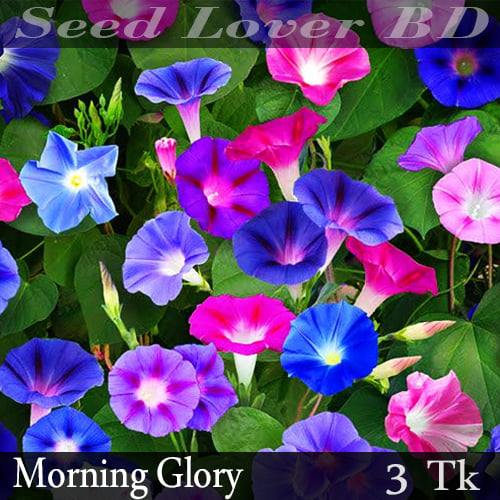 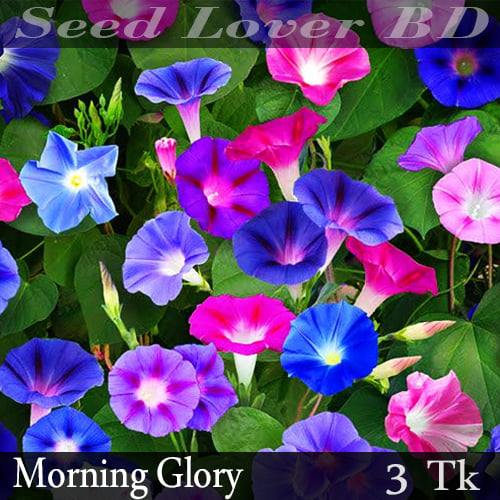 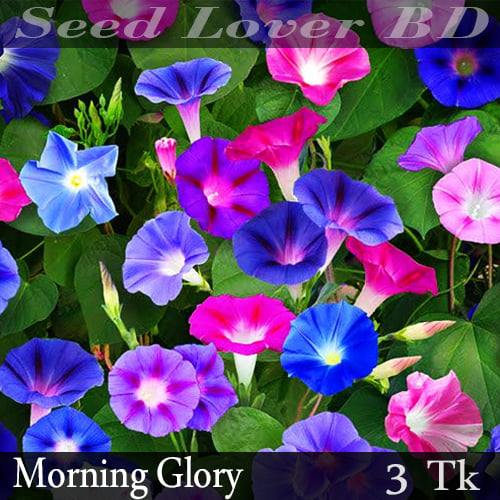 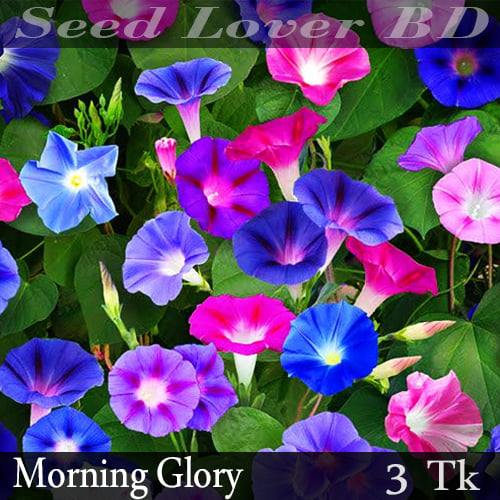 পাছে লোকে কিছু বলে কবিতায় দ্বিধা বা সংকোচের কয়টি দিক উল্লেখ করা হয়েছে তা সংক্ষেপে তুলে ধর  ।
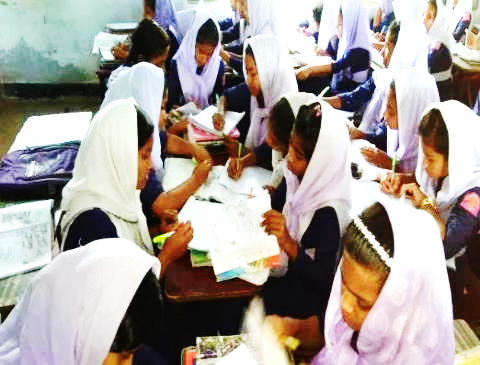 সুন্দর
সত্য
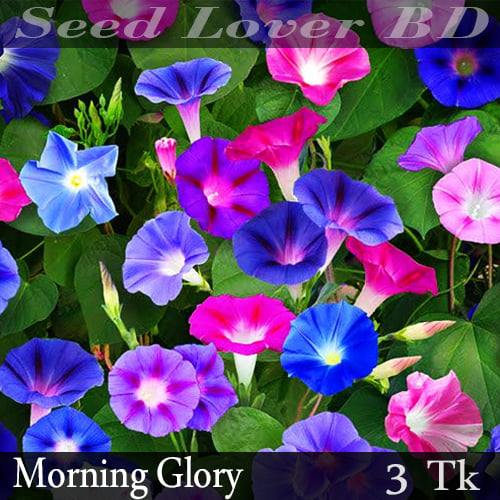 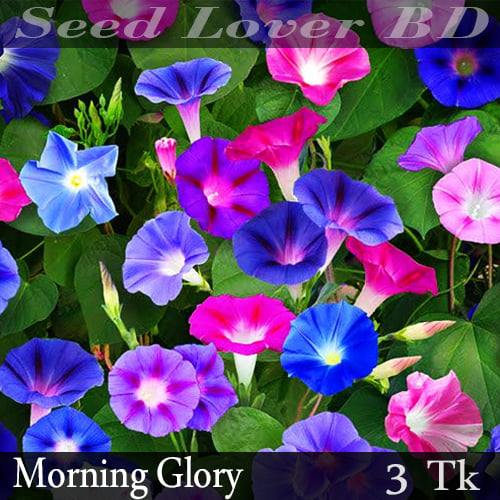 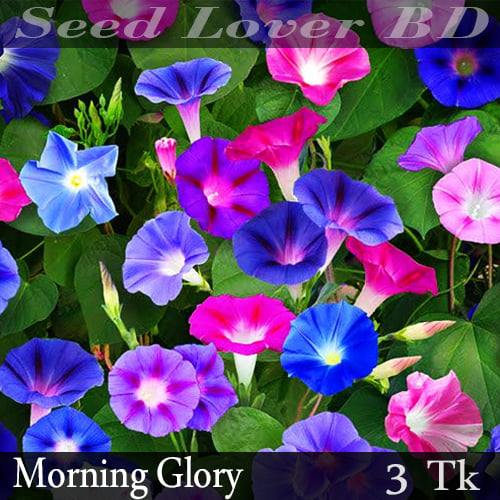 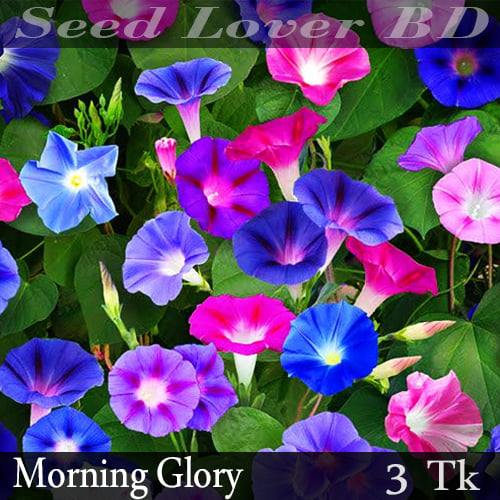 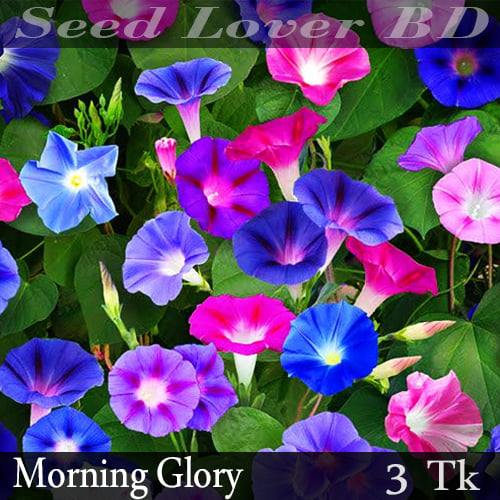 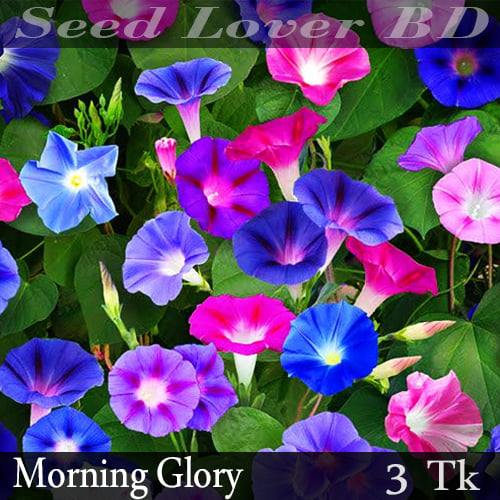 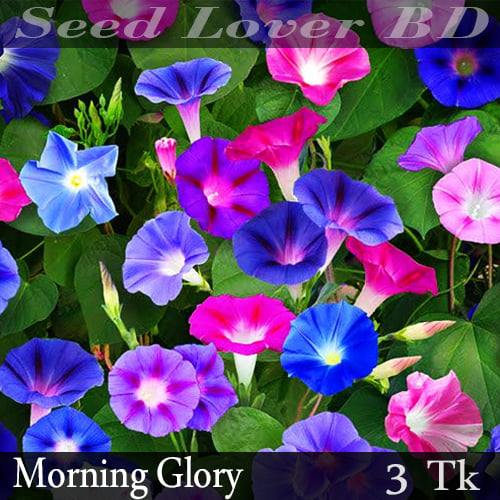 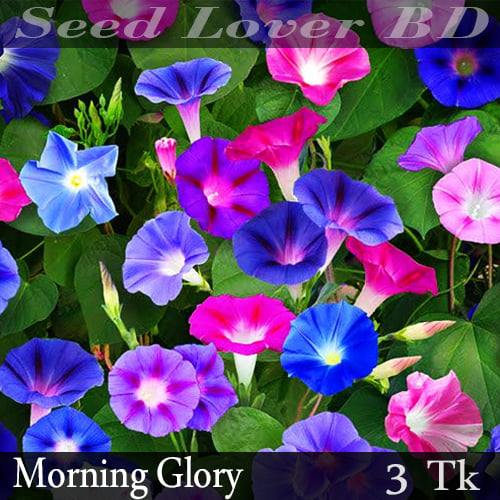 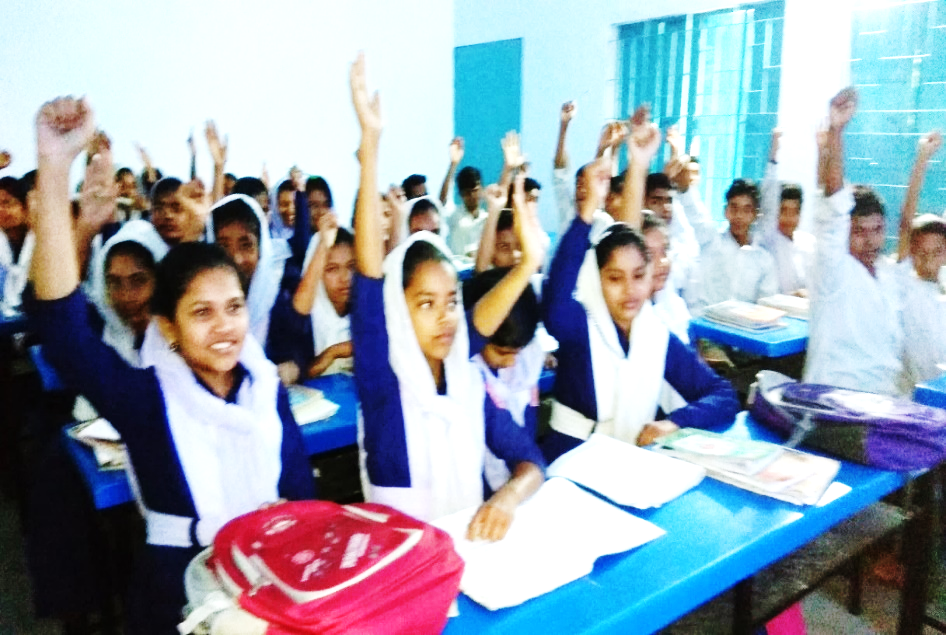 মূল্যায়ন
১। ‘শুভ্র চিন্তা’- কী?
২। “শক্তি মরে ভীতির কবলে ”- ব্যাখ্যা কর ।
৩। “পাছে লোকে কিছু বলে” দ্বারা কবি কী বুঝাতে চেয়েছেন- ব্যাখ্যা কর।
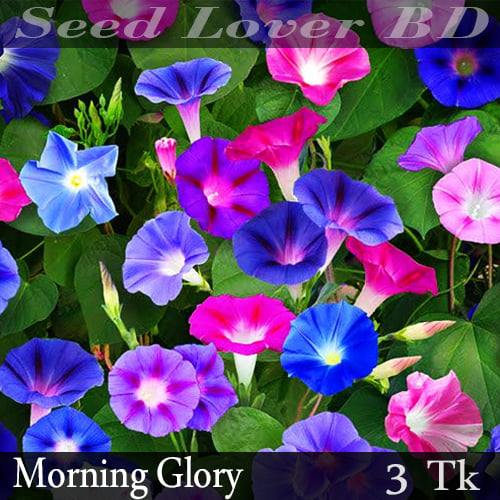 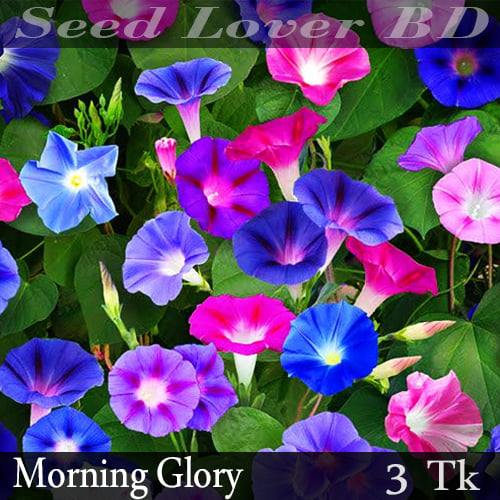 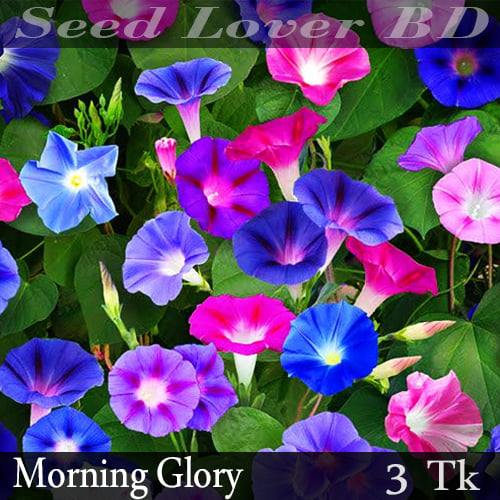 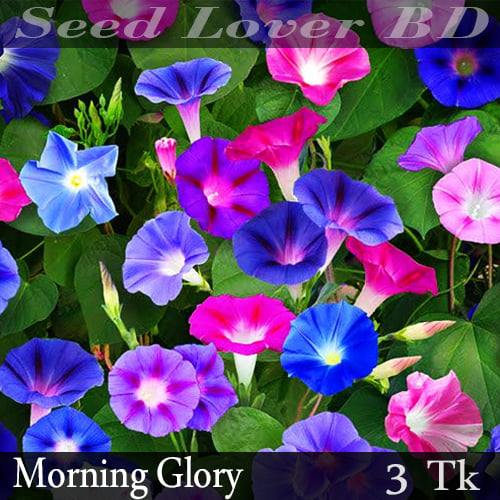 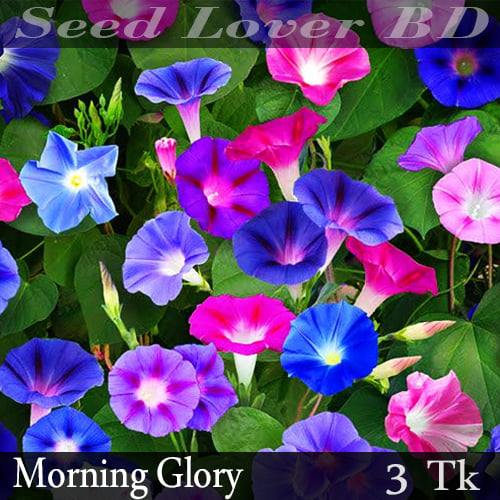 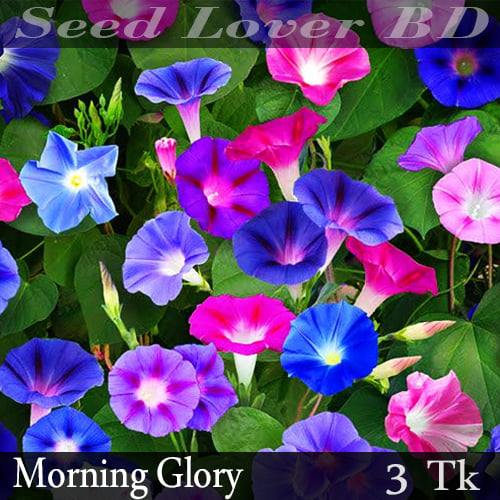 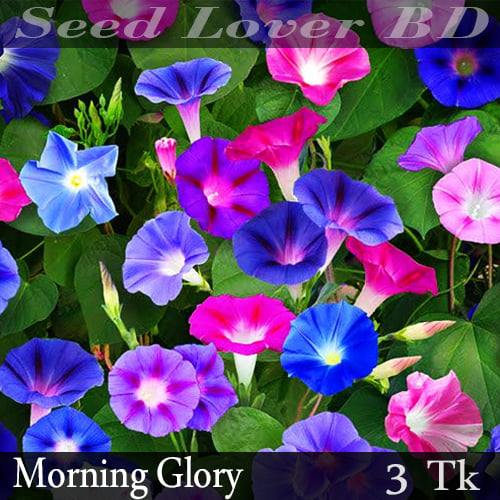 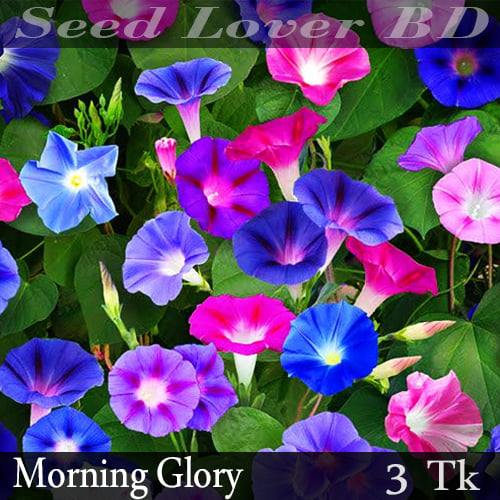 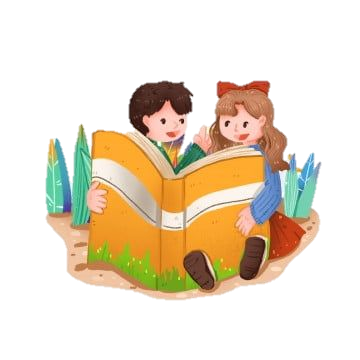 বাড়ি থেকে করে আনবে-
পাছে লোকে কিছু বলে কবিতায় কবি সামনে এগিয়ে যাবার ক্ষেত্রে যে সকল বাধার উল্লেখ করেছেন- তা থেকে কিভাবে মুক্তি লাভ করা যায় তোমার অনুভূতির আলোকে লিখে আনবে।
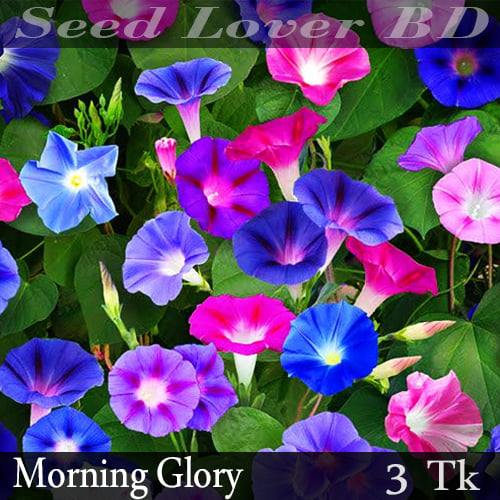 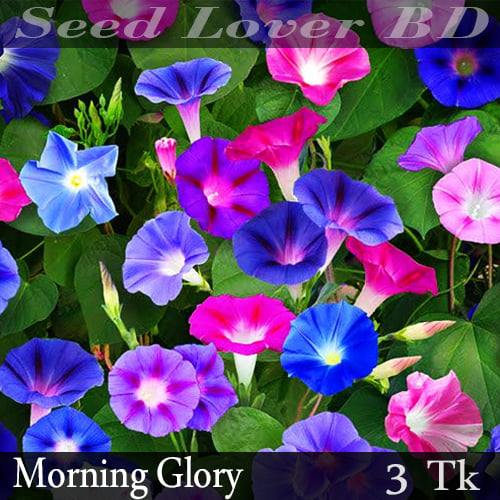 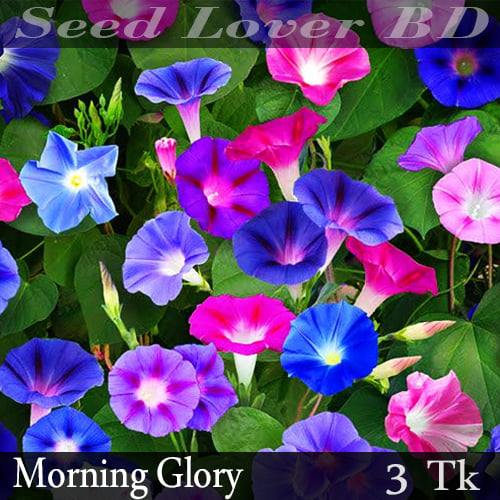 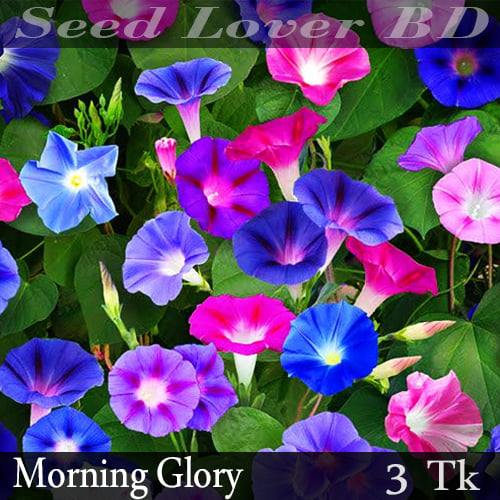 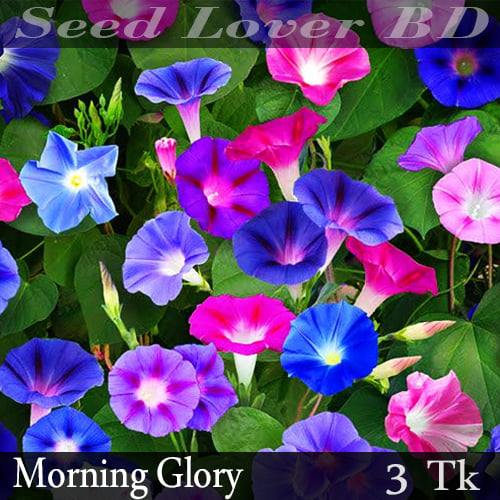 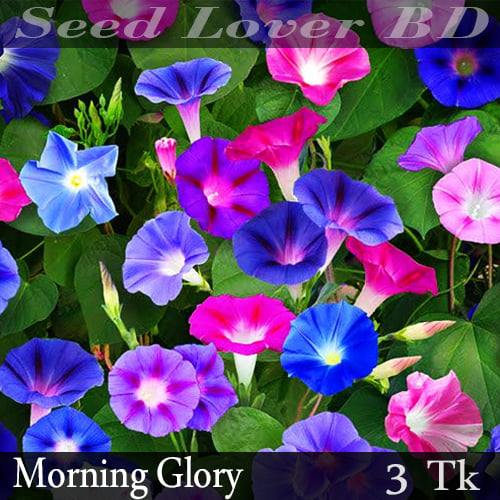 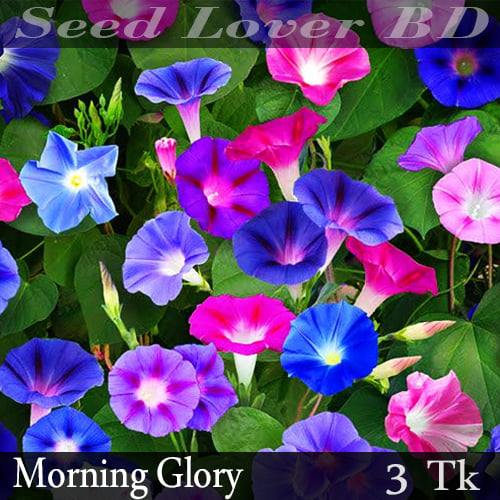 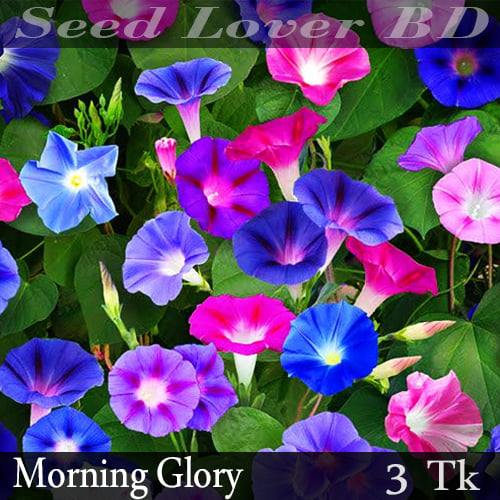 আজ এ পর্যন্তই। ভালো থাকো, সুস্থ থাকো, নিরাপদে থাকো। ধন্যবাদ
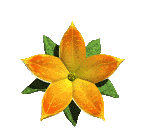 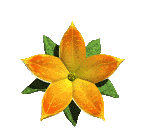 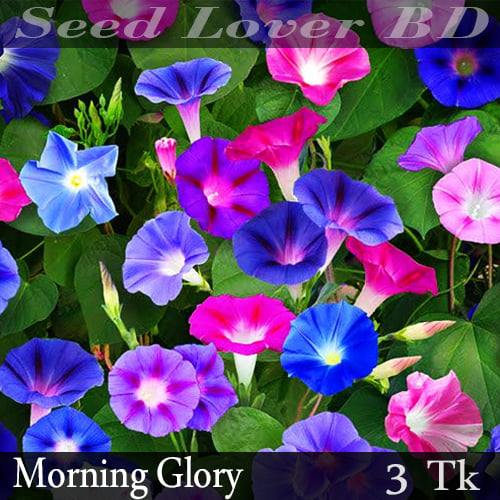 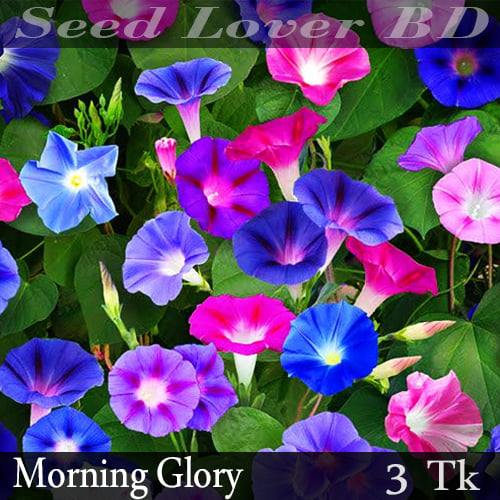 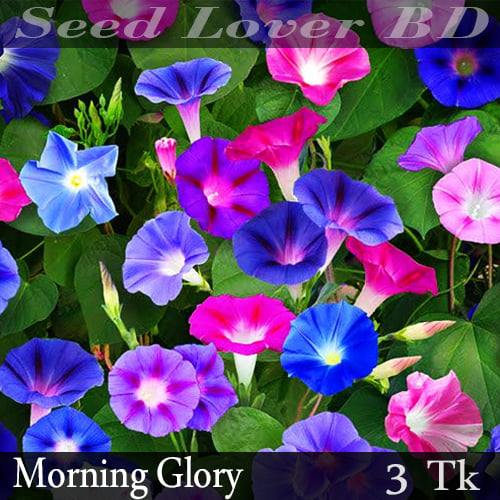 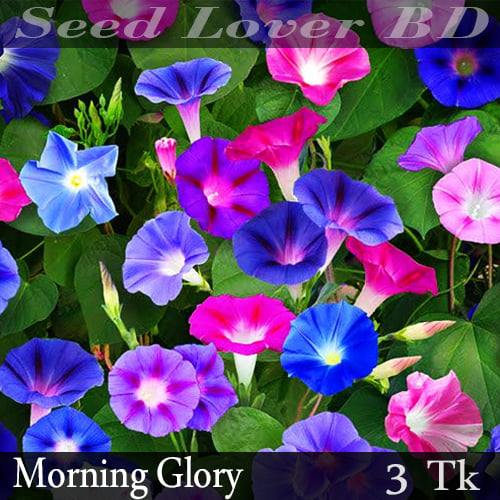 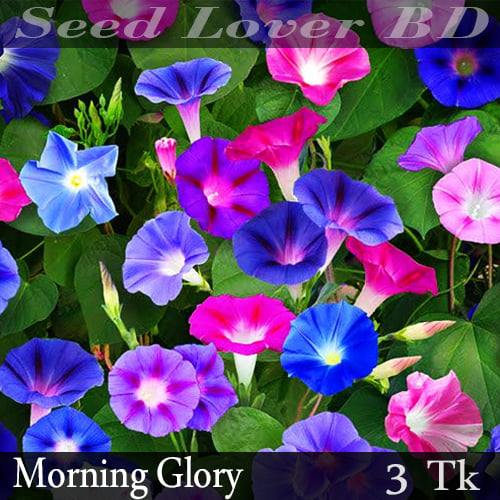 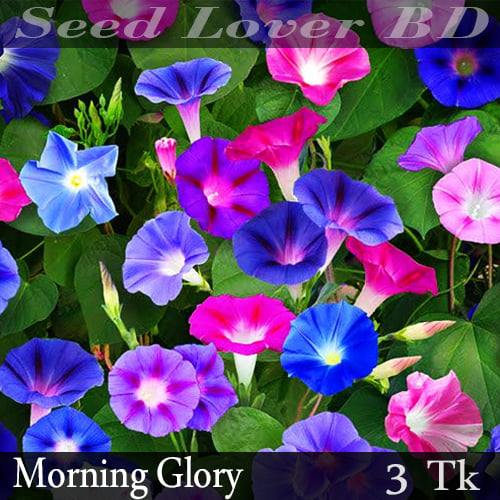 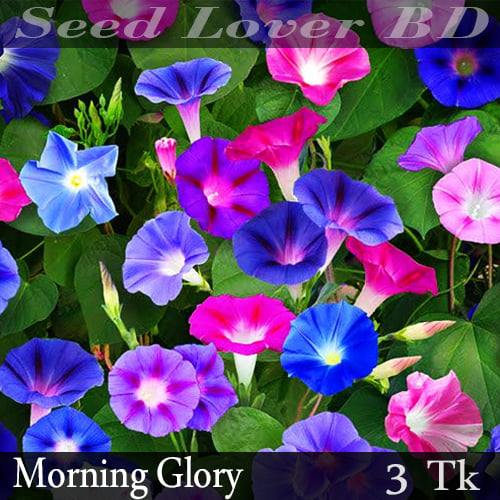 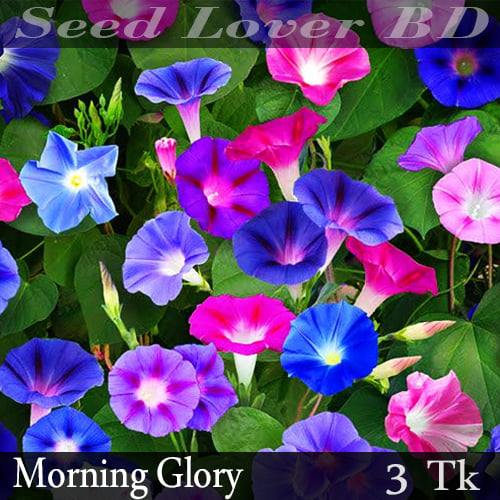